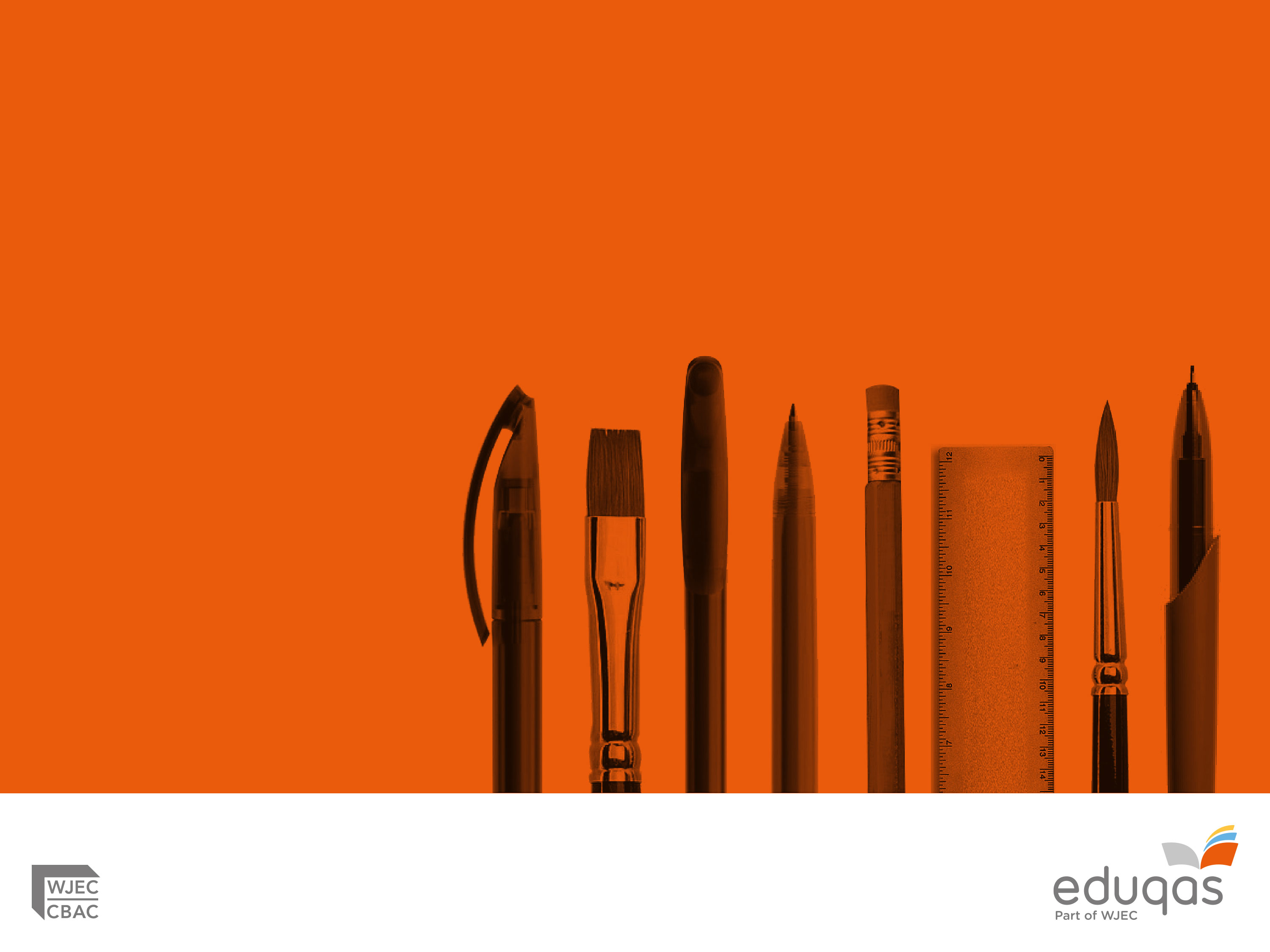 Mastering Mathematical Skills
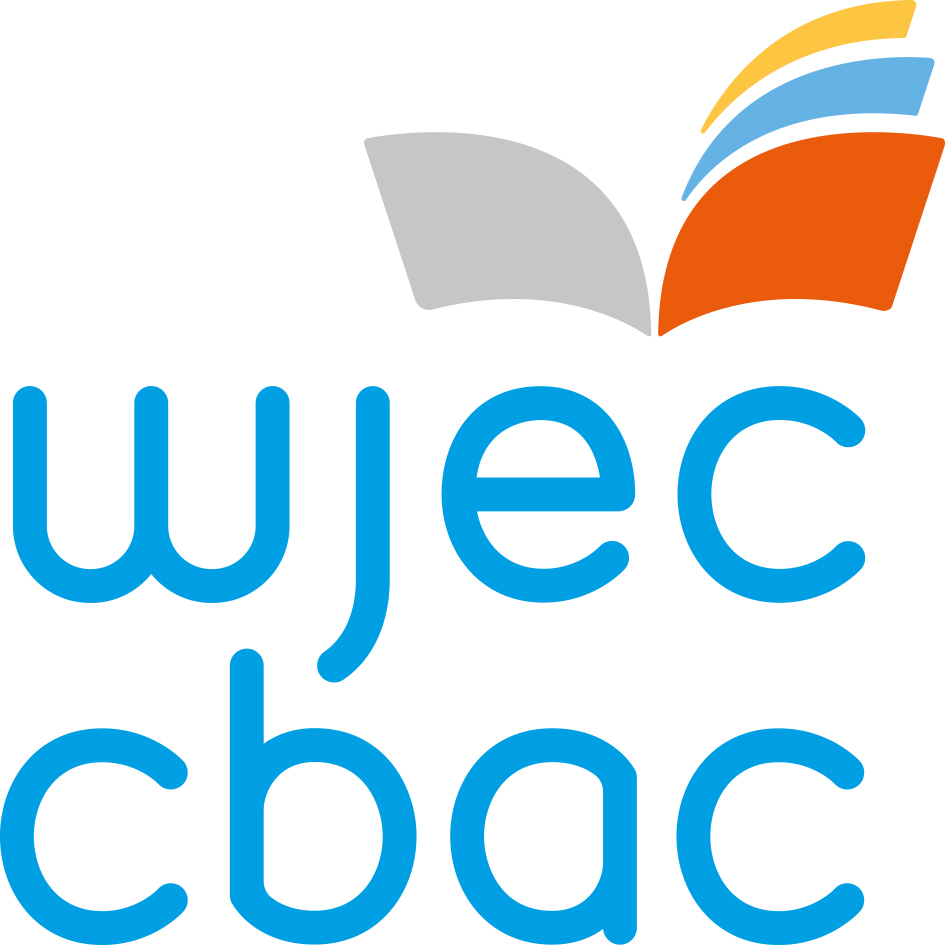 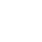 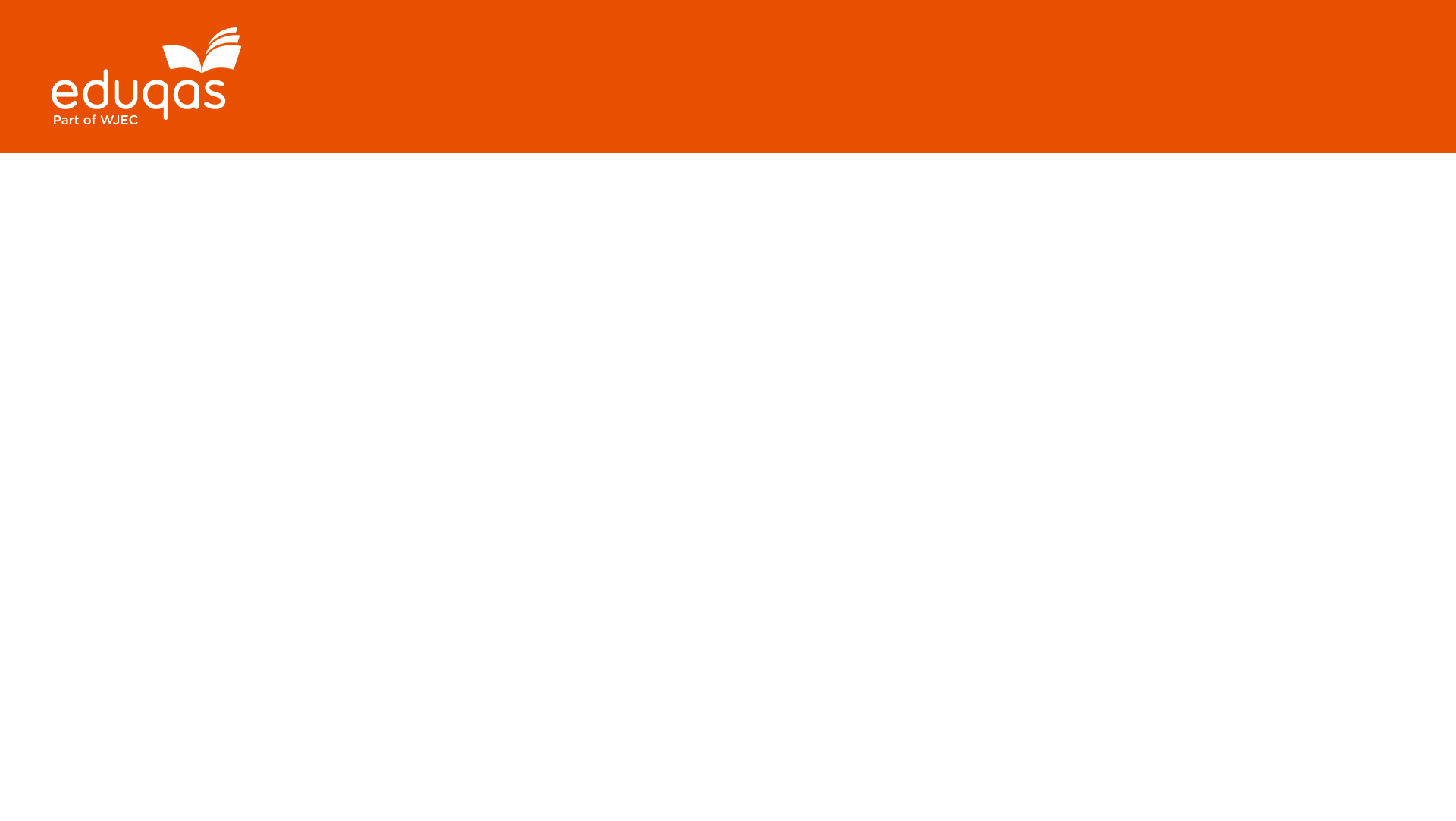 Mathematical Requirements for A-Level Biology
Appendix C in the specification: 
Gives details of the skills that will be tested
Examples of problems that could test these skills
Areas of the specification where these skills can be developed
There are FIVE main skills areas that will be assessed:
-	Arithmetic and Numerical computation
-	Handling Data
-	Algebra
-	Graphs	
-	Geometry and Trigonometry
Questions will assess the application of mathematical skills.
Questions may combine skills from different skills areas.
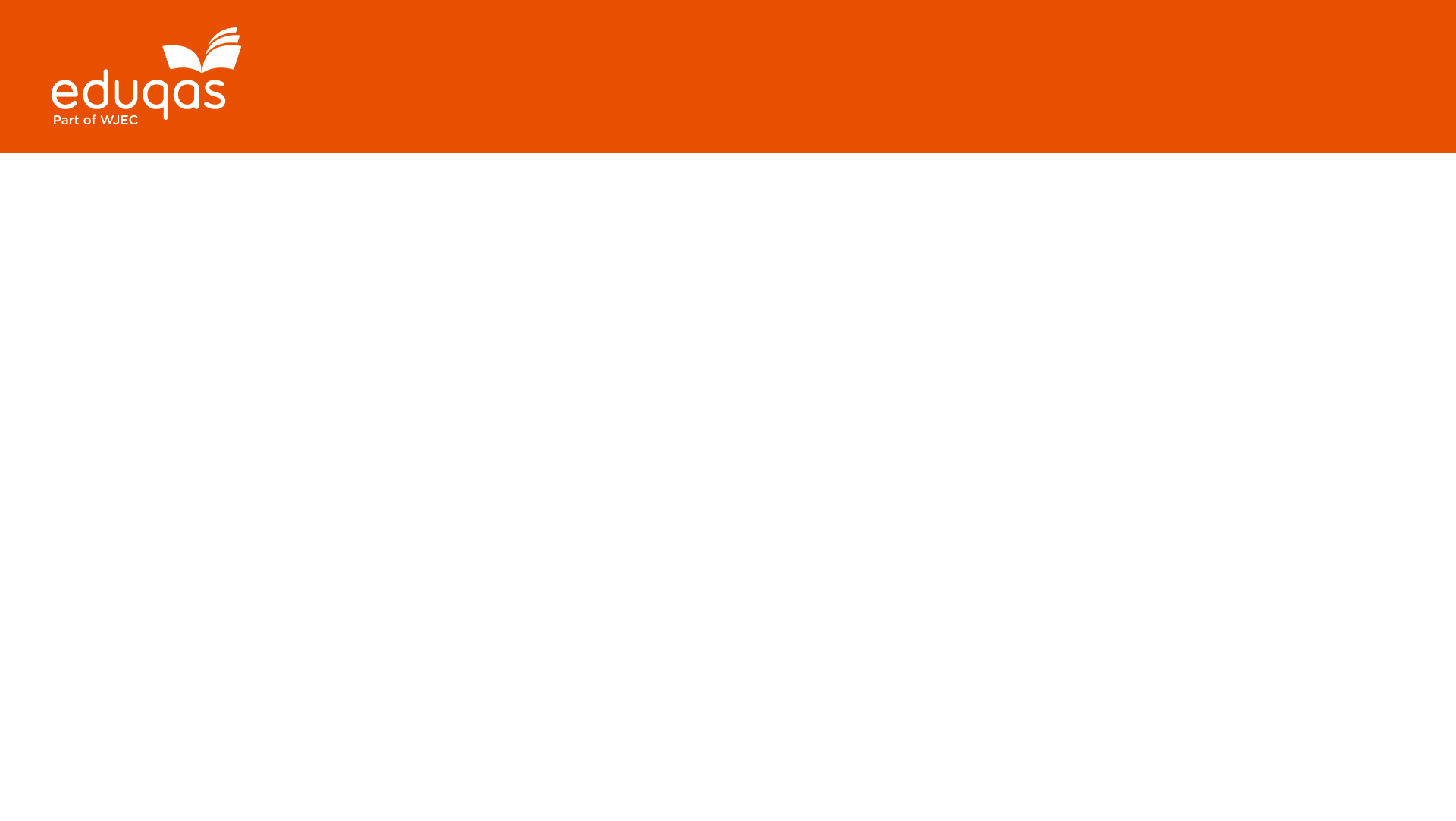 Core Mathematical Skills
Some skills are likely to be assessed in combination with other mathematical skills:
Recognise and use appropriate units in calculations
Convert between units
Use an appropriate number of decimal places in calculations
Significant figures
Standard form 
Ratios, fractions and percentages
Calculate surface areas and volumes
Plotting and using information from graphs
These are the skills that seem to cause most problems for students.
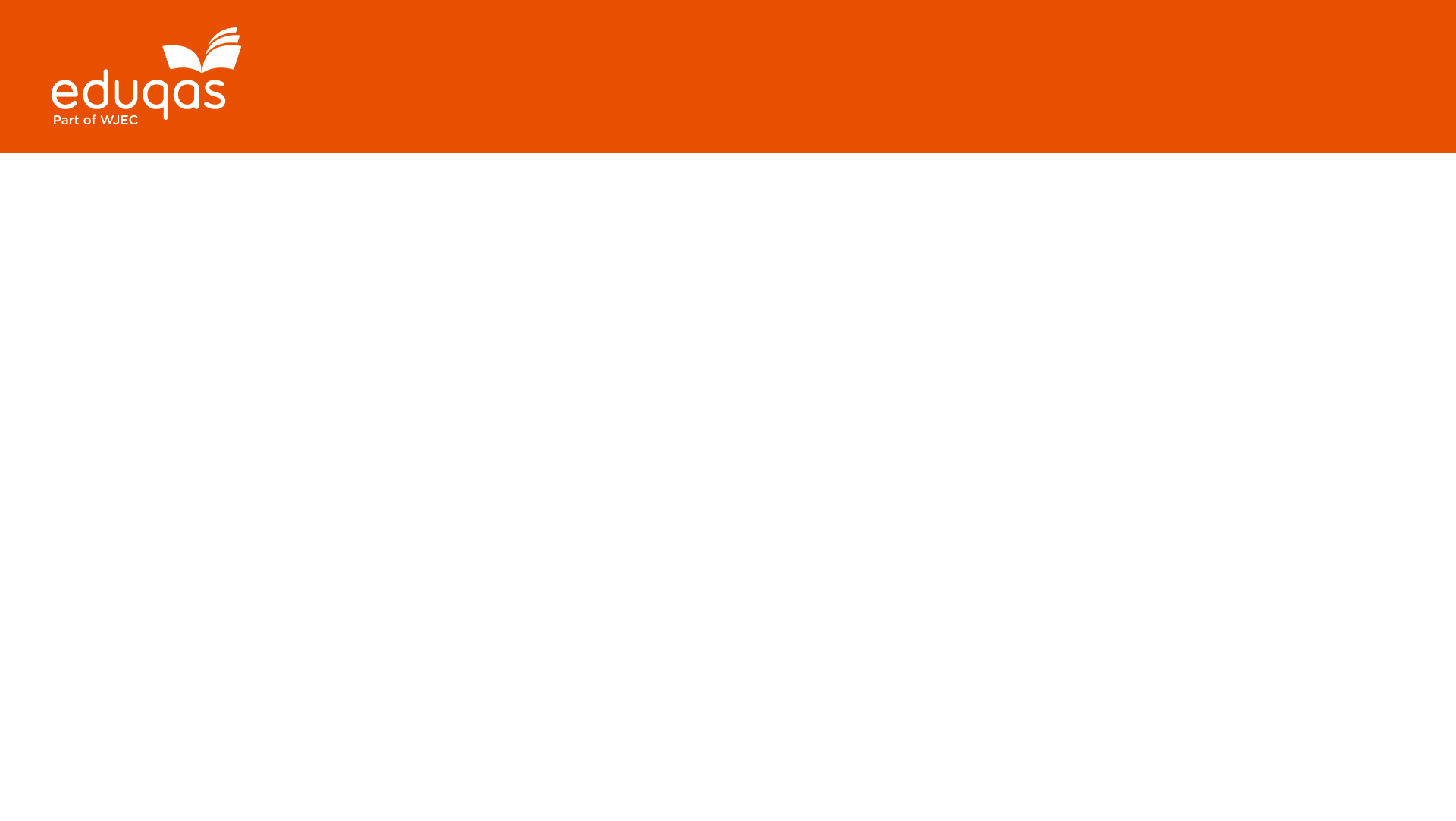 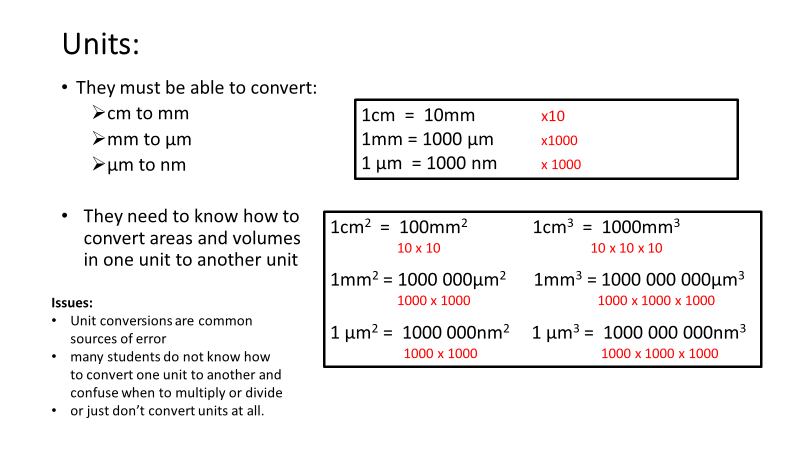 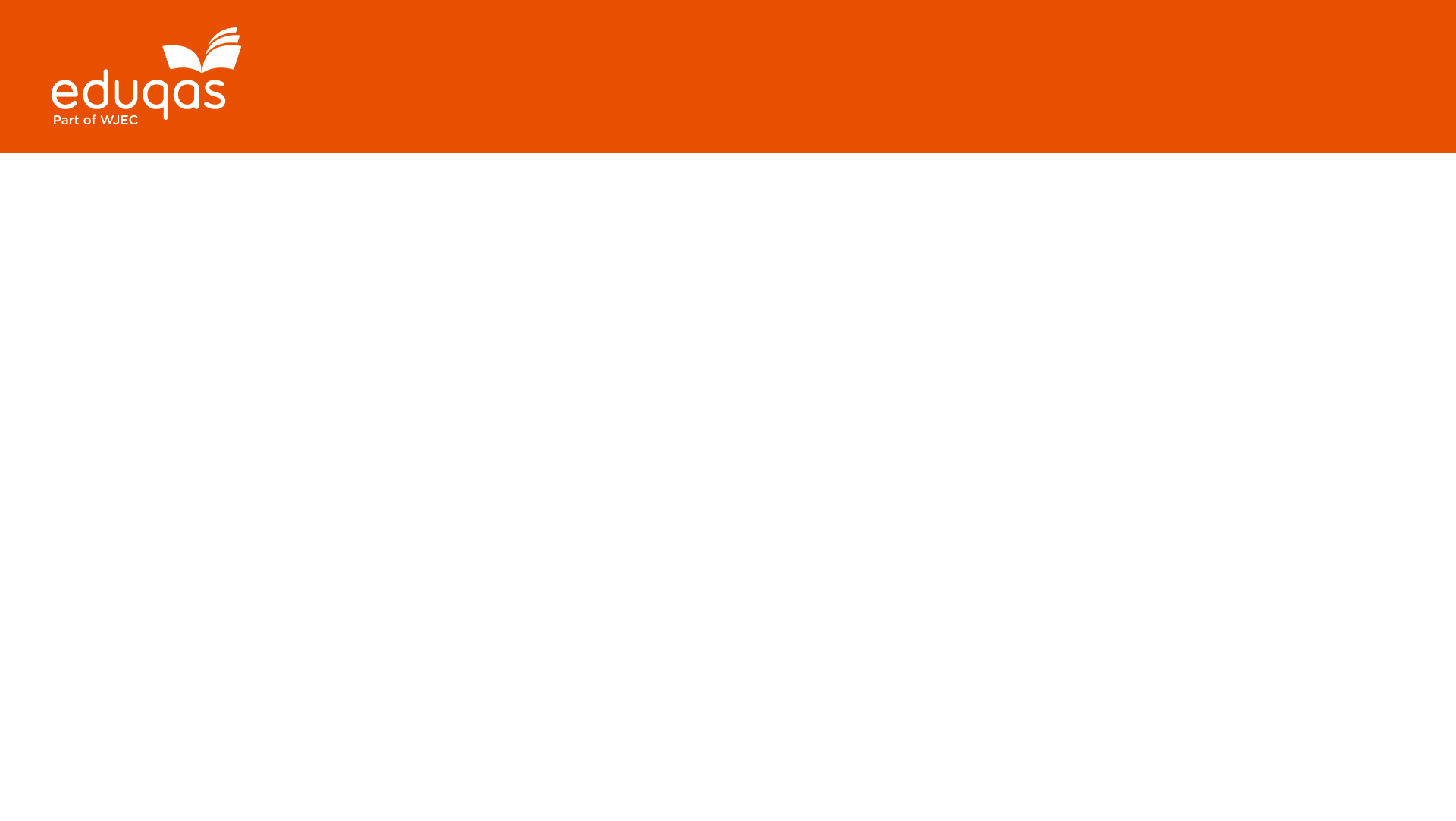 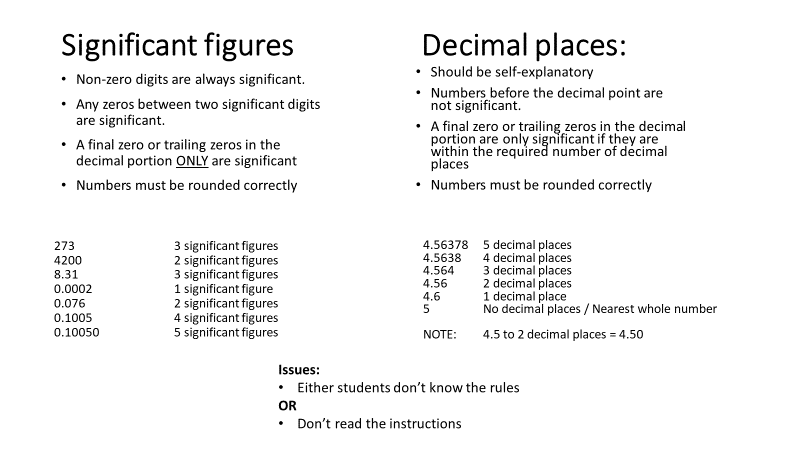 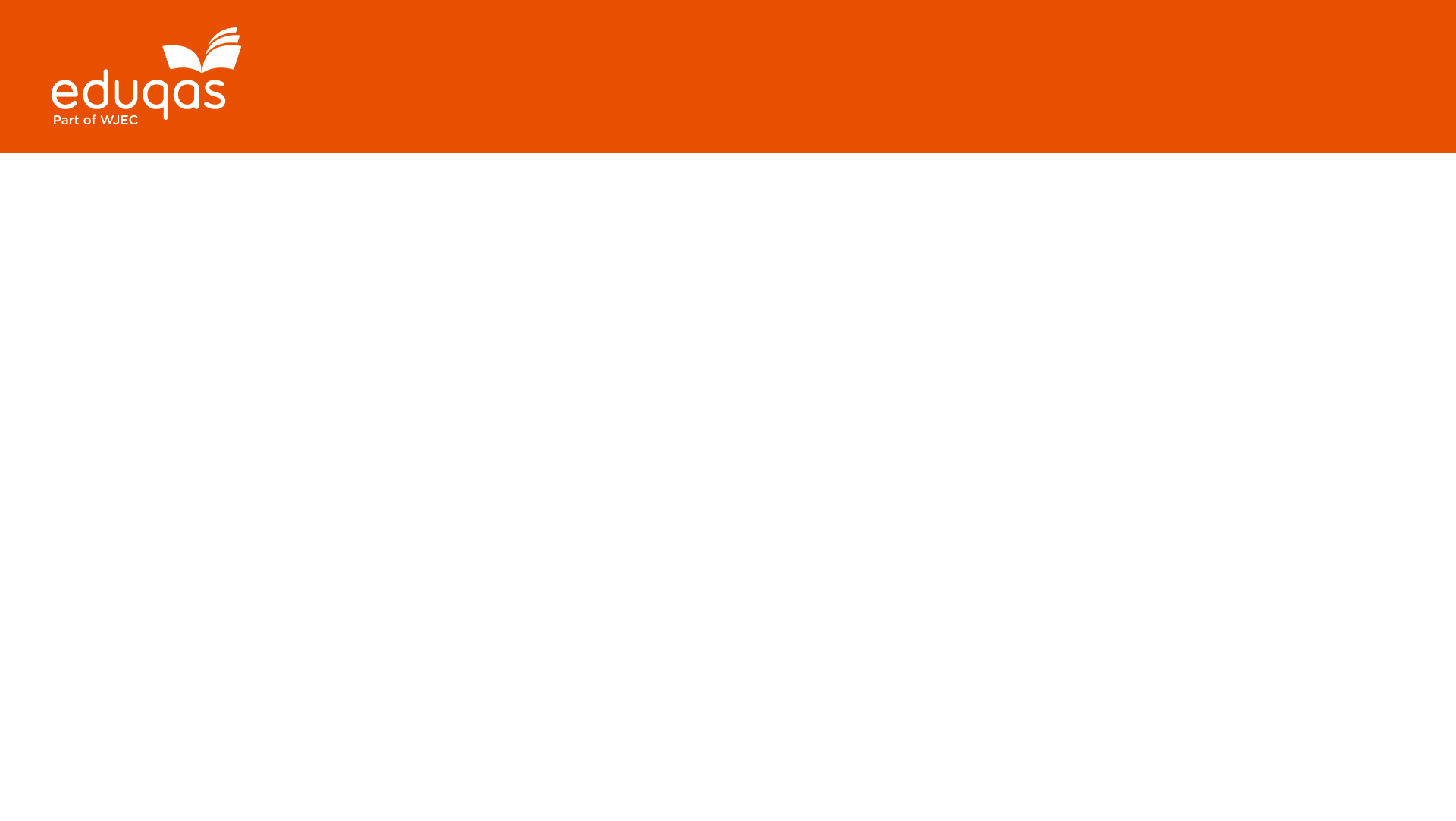 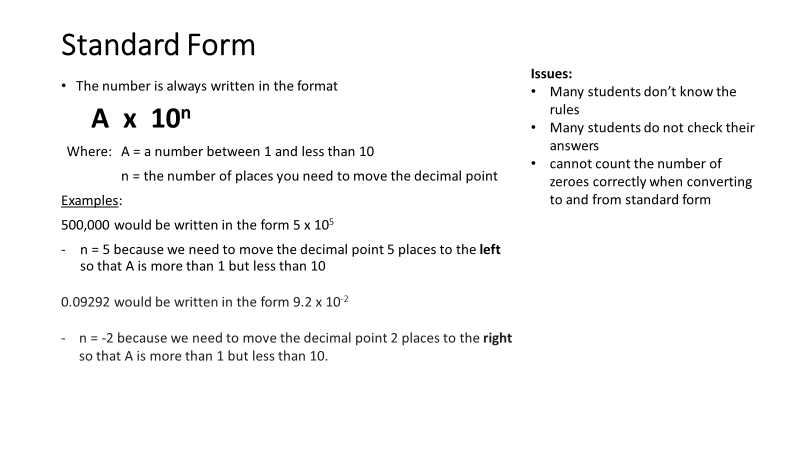 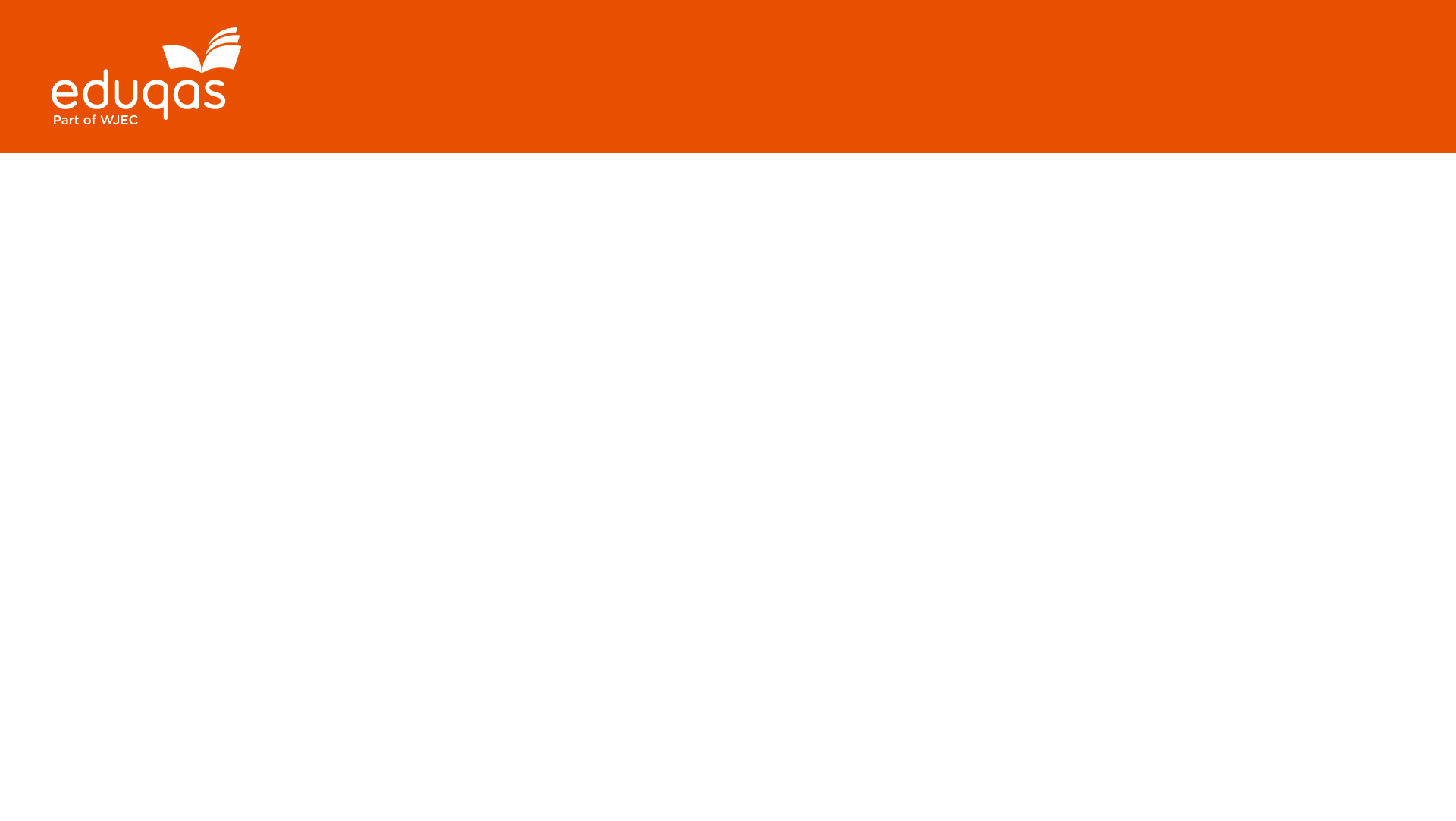 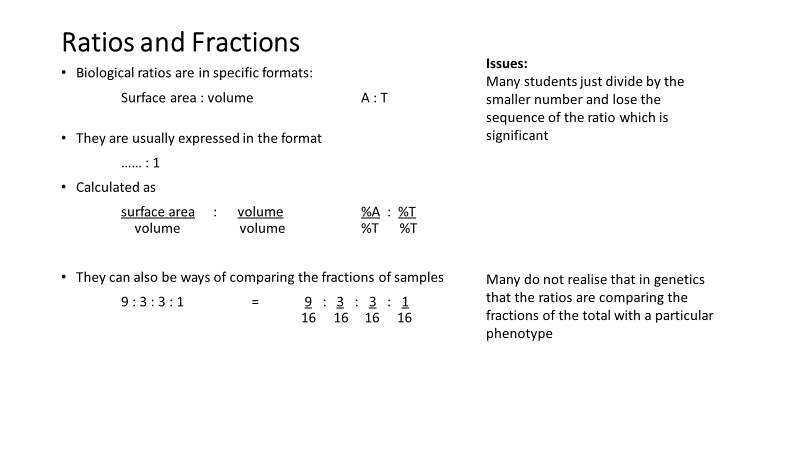 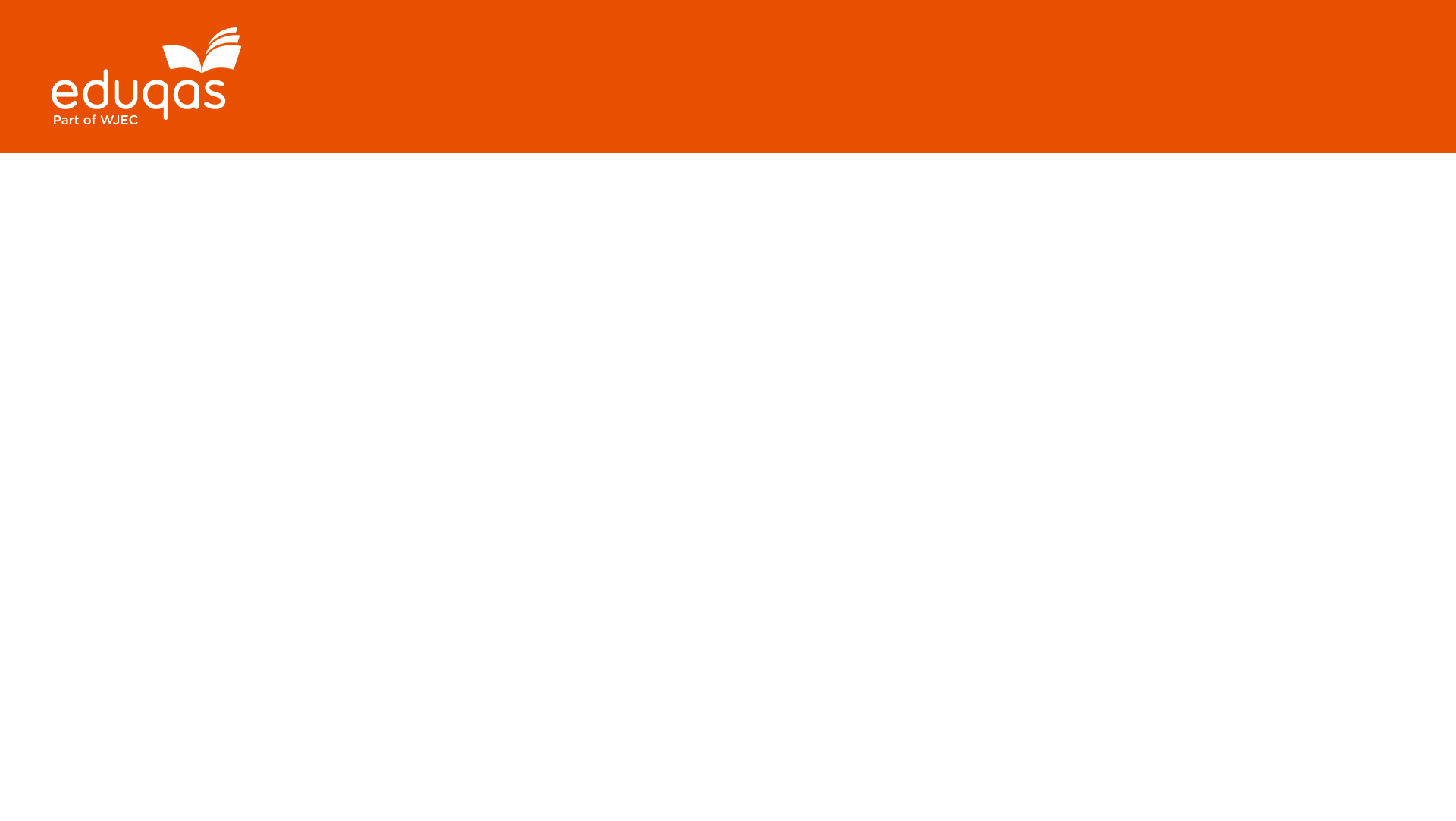 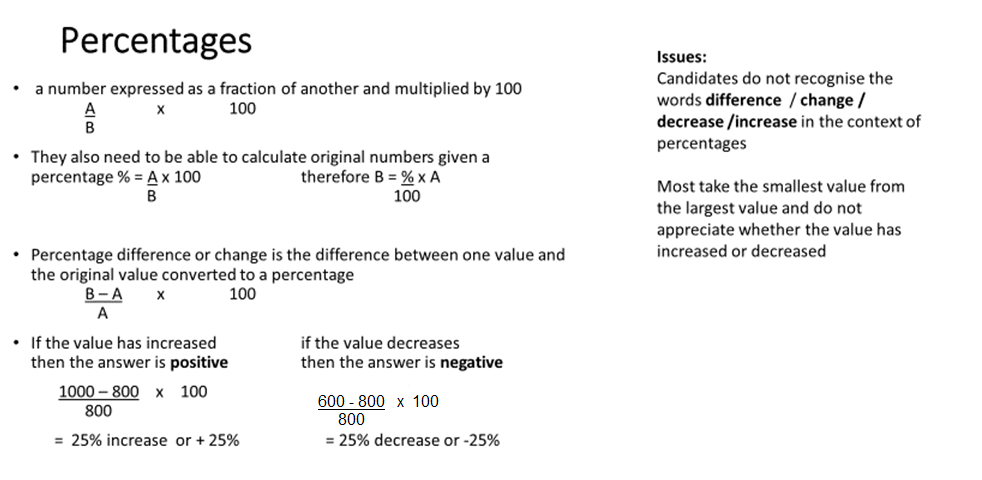 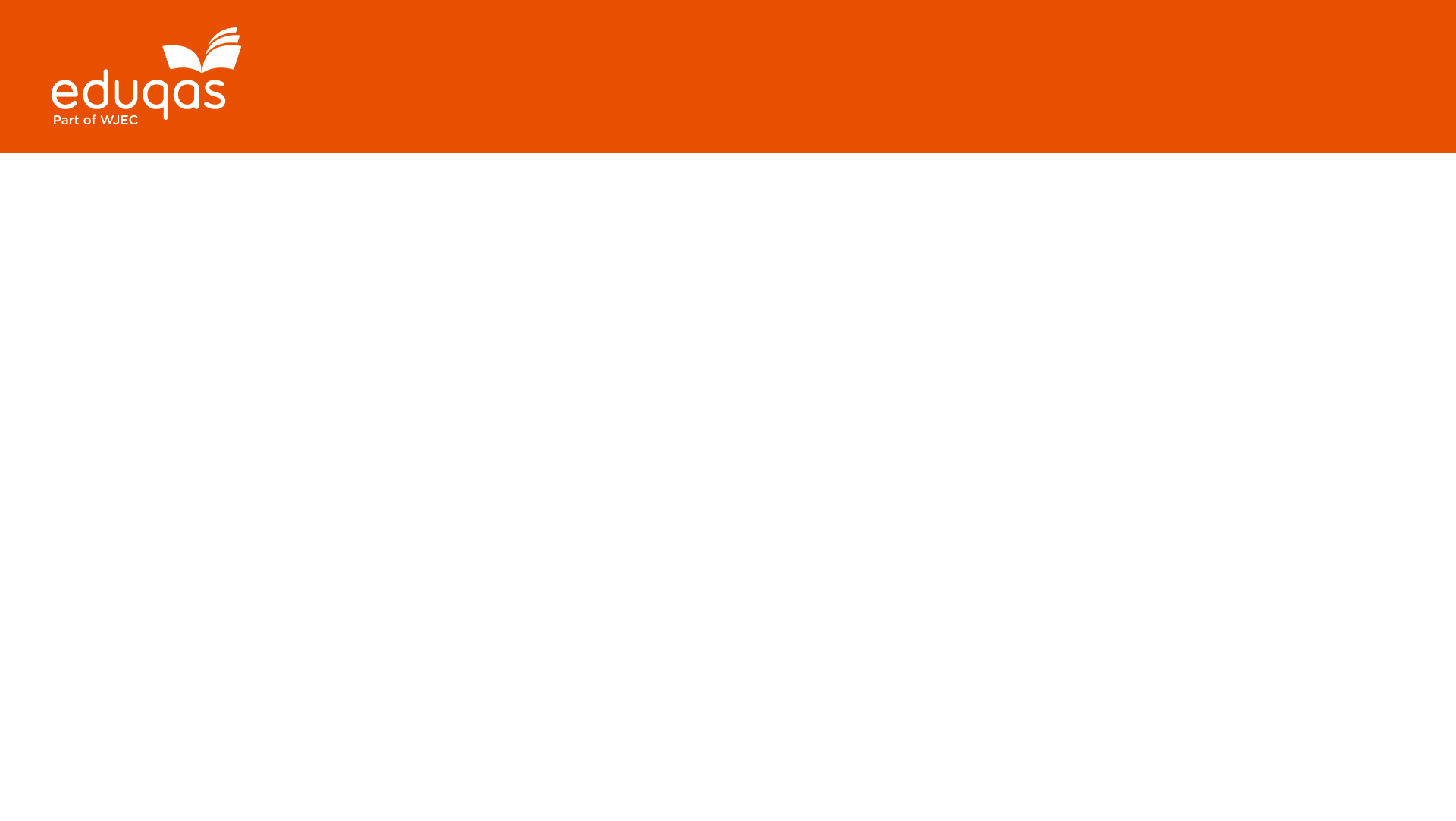 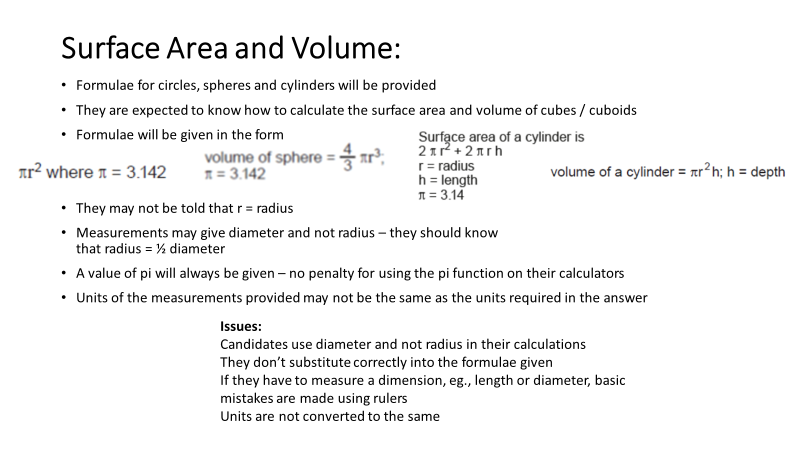 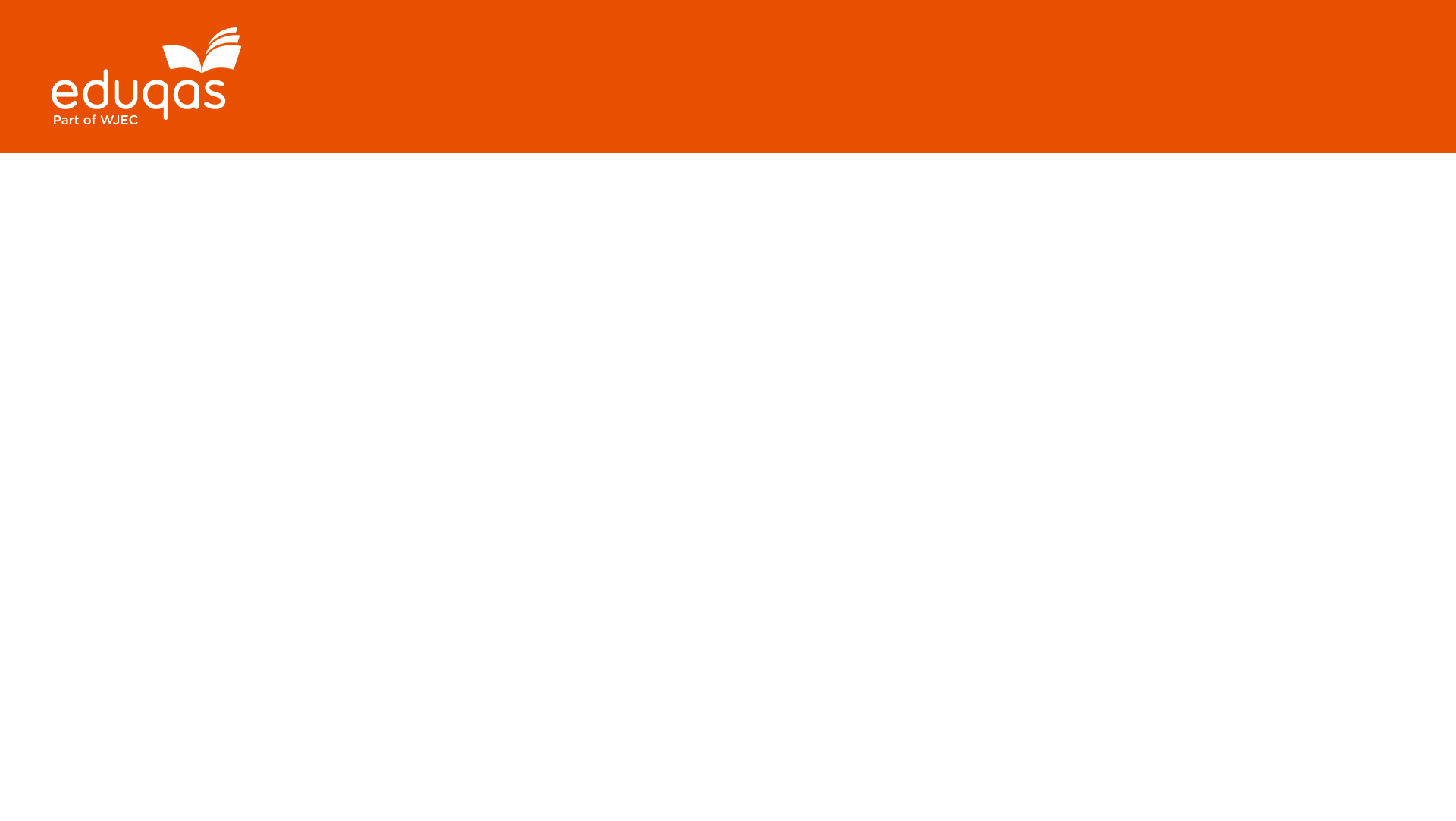 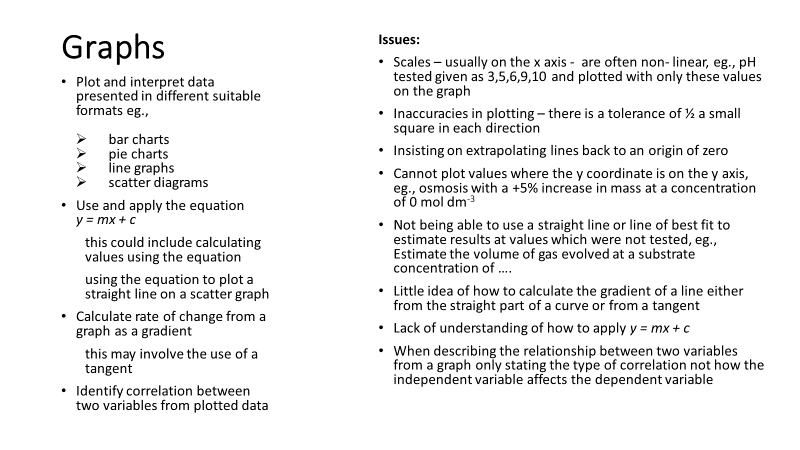 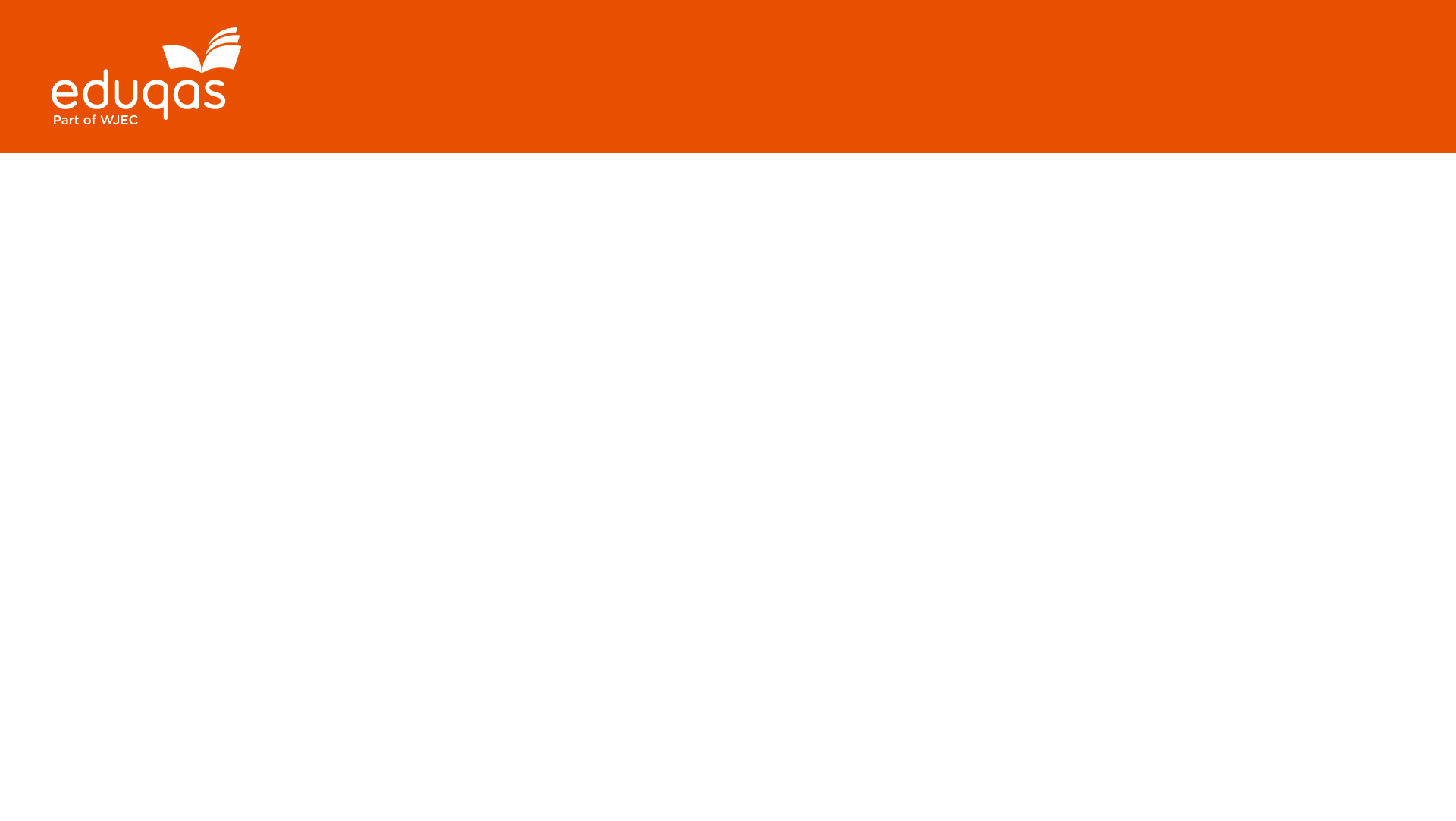 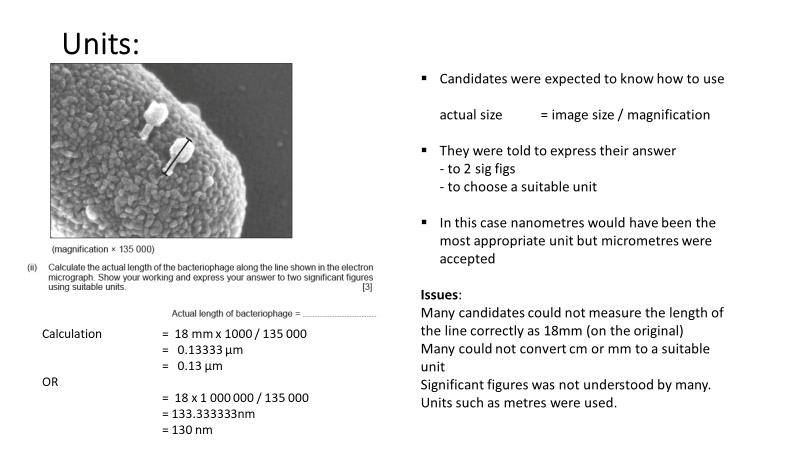 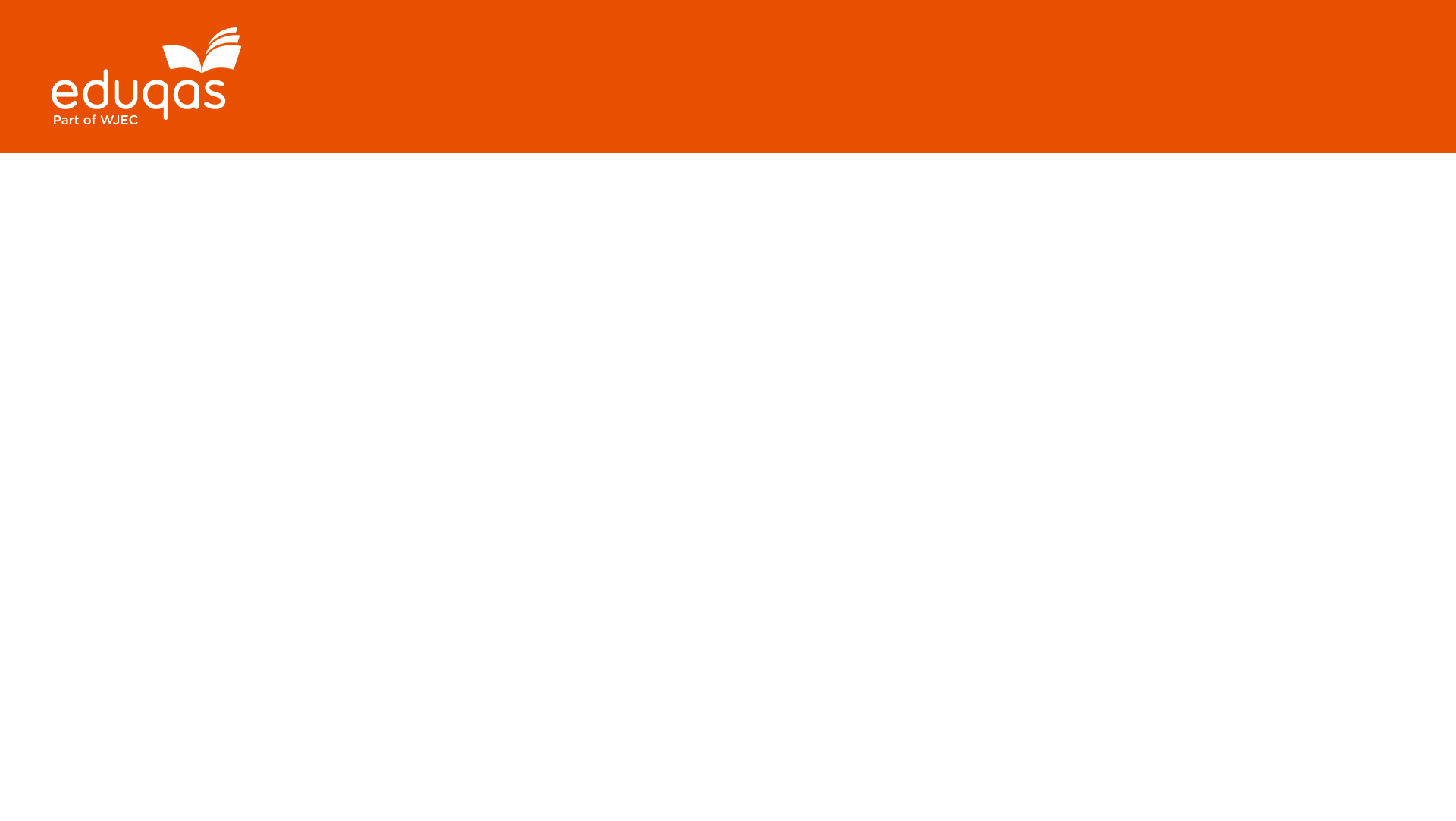 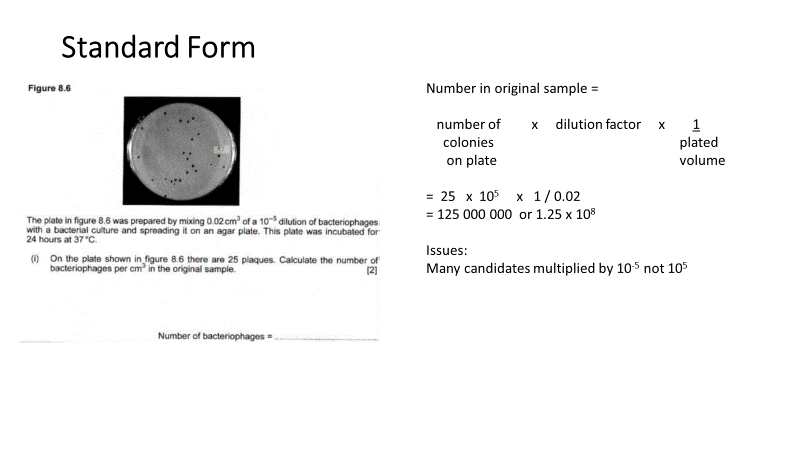 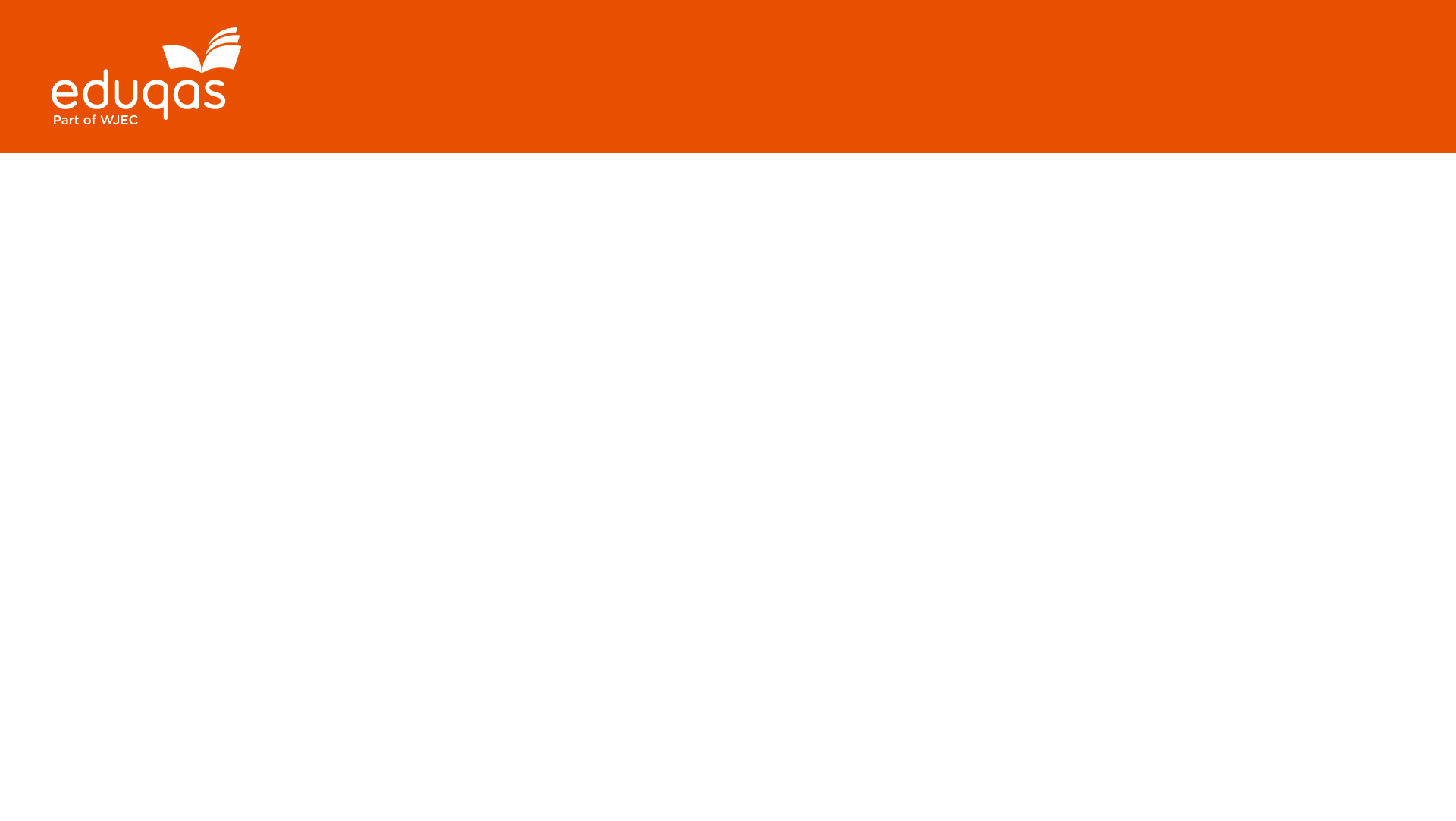 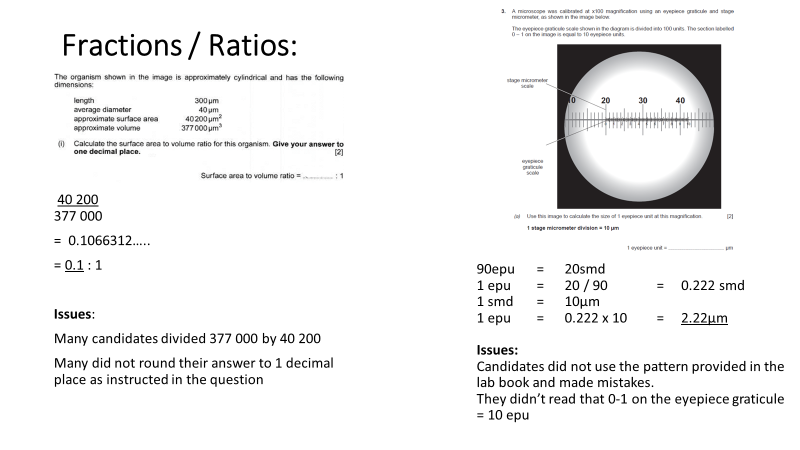 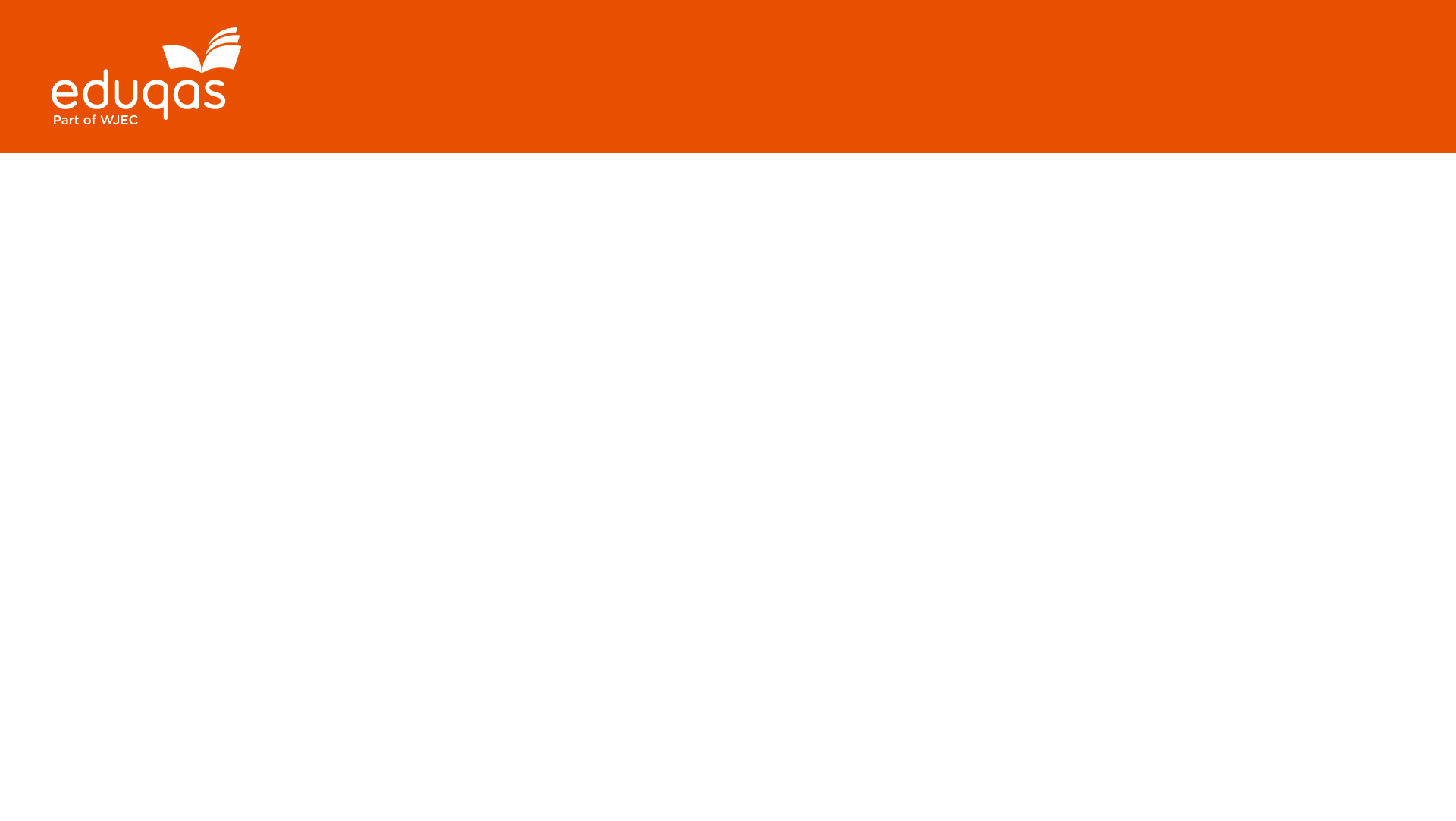 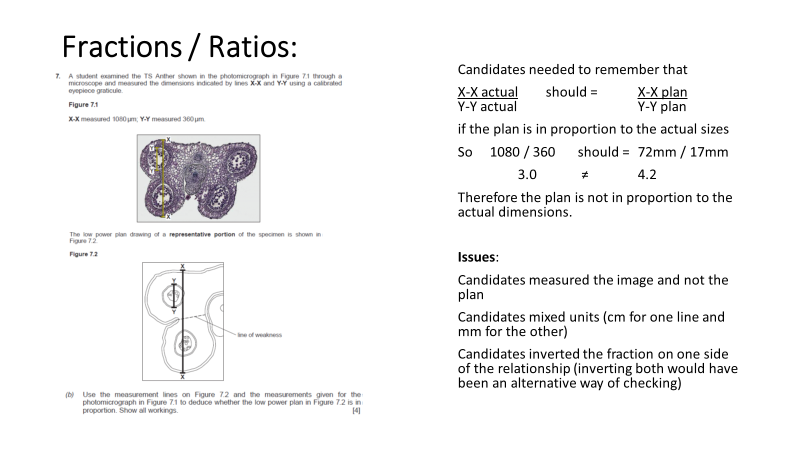 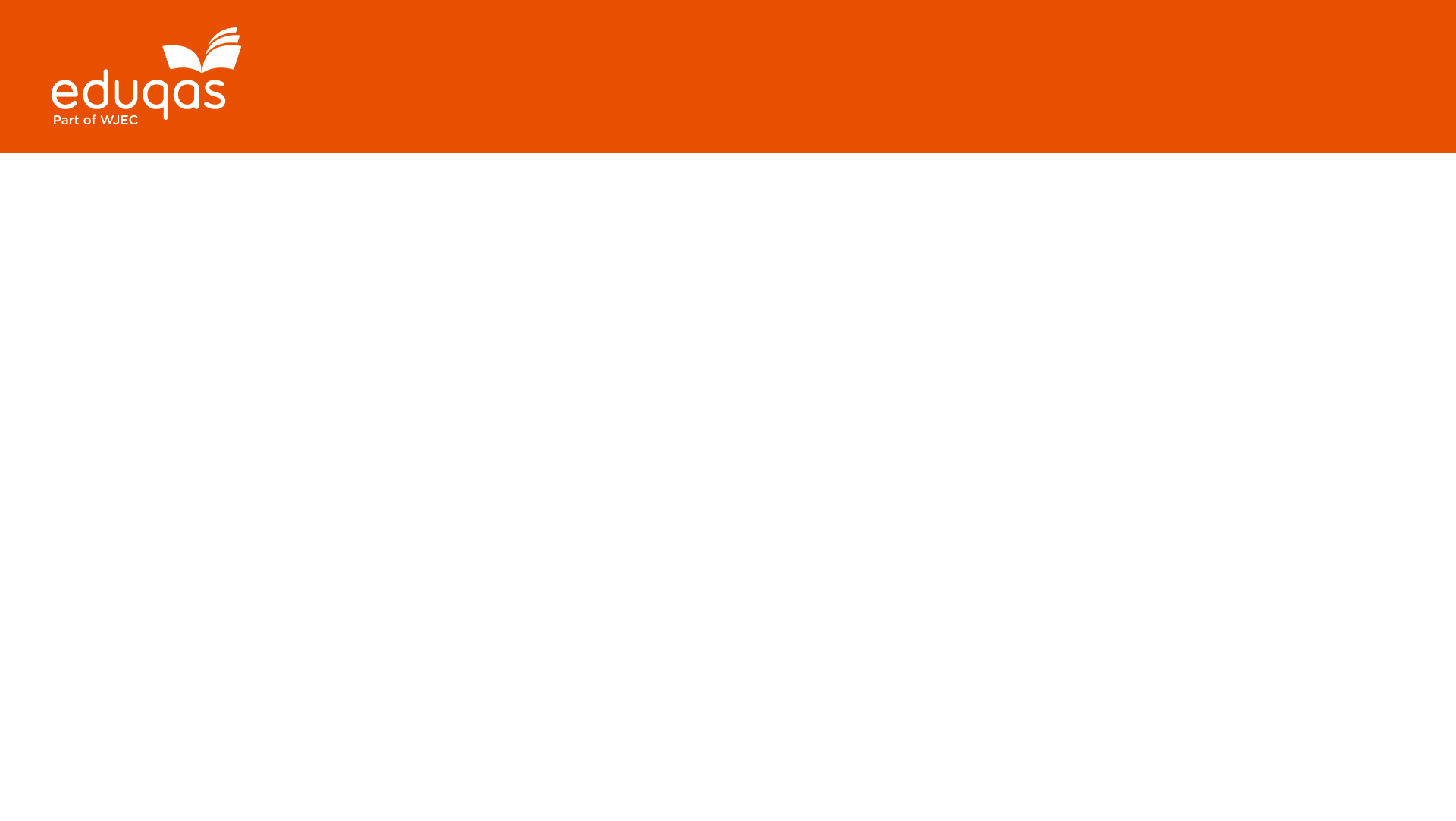 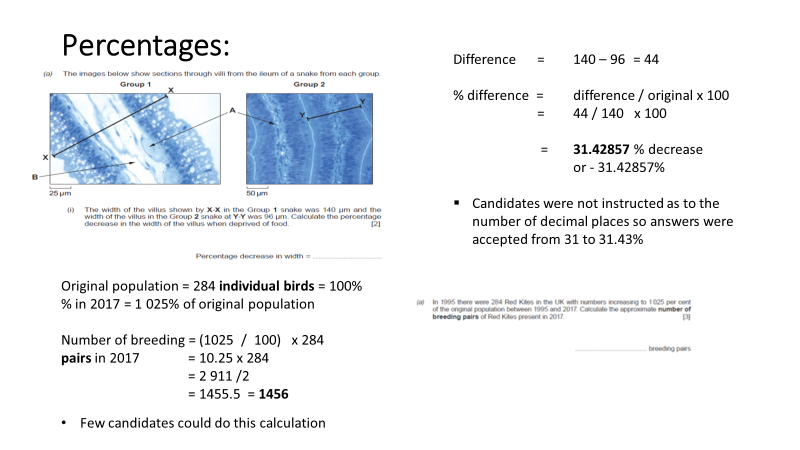 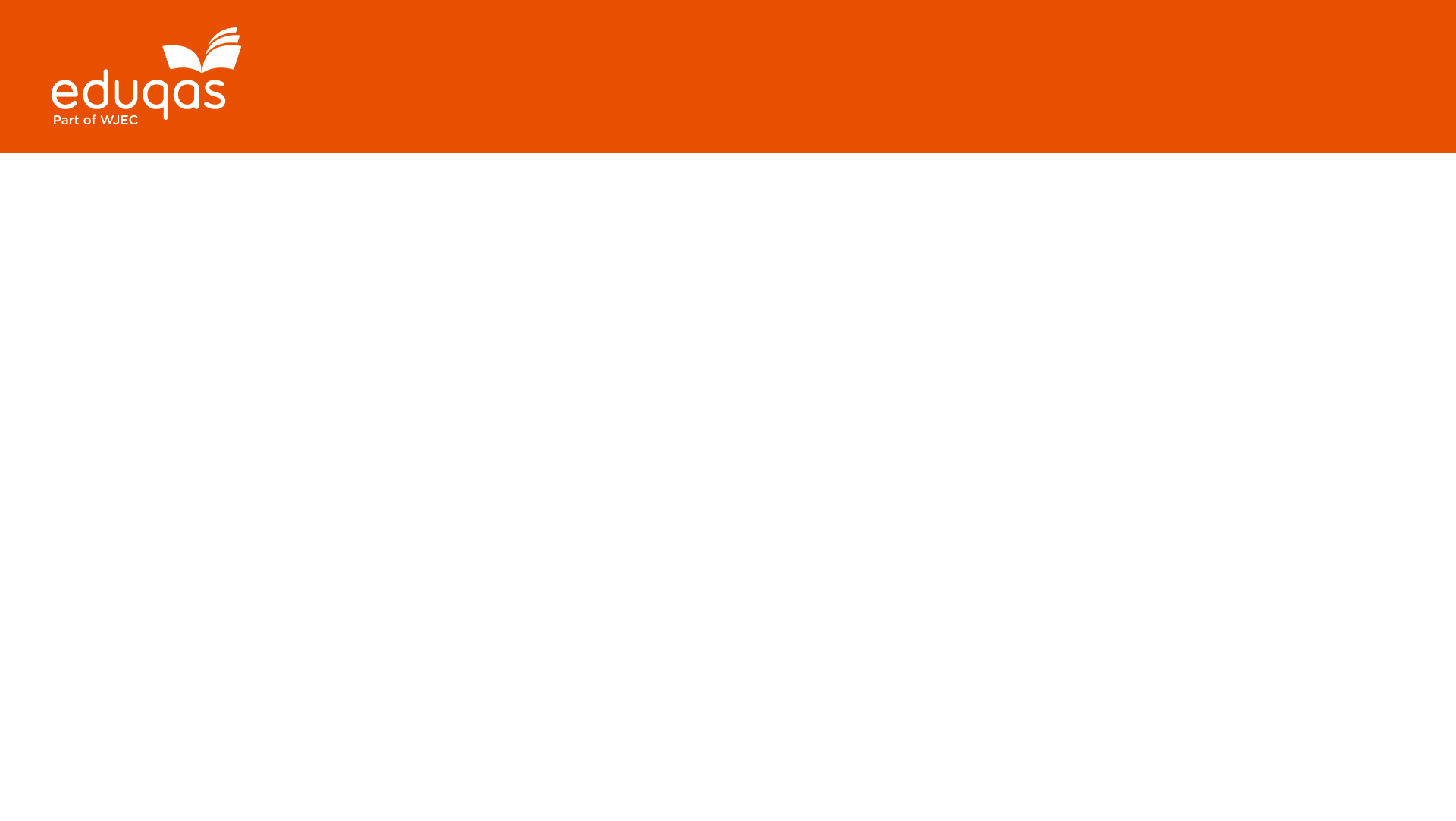 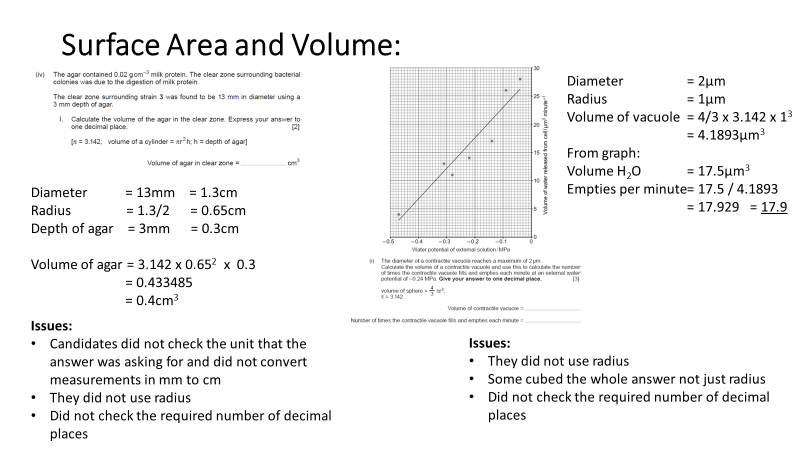 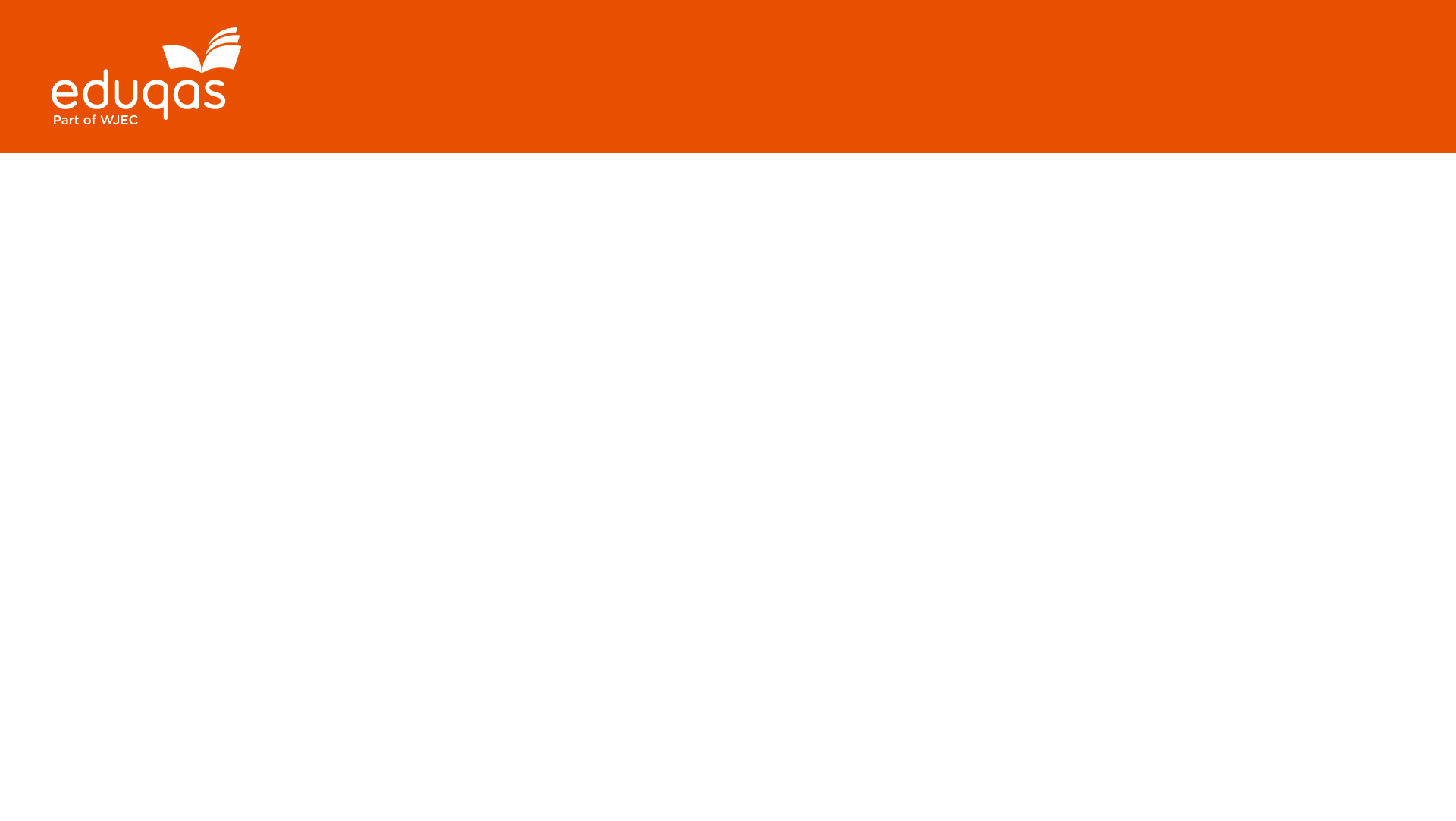 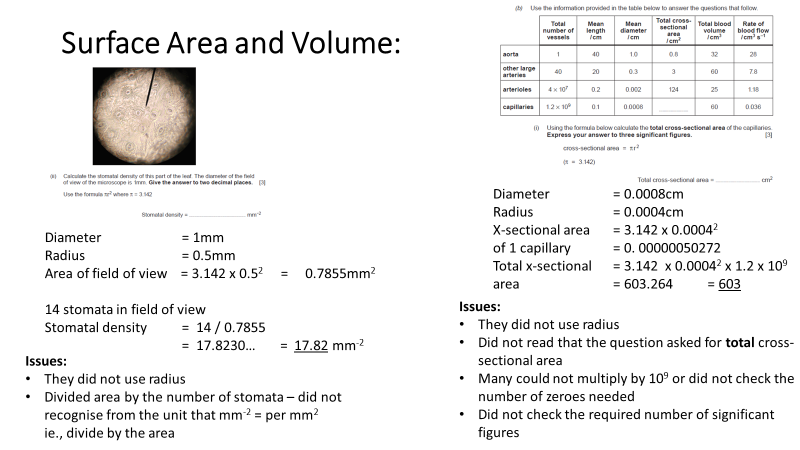 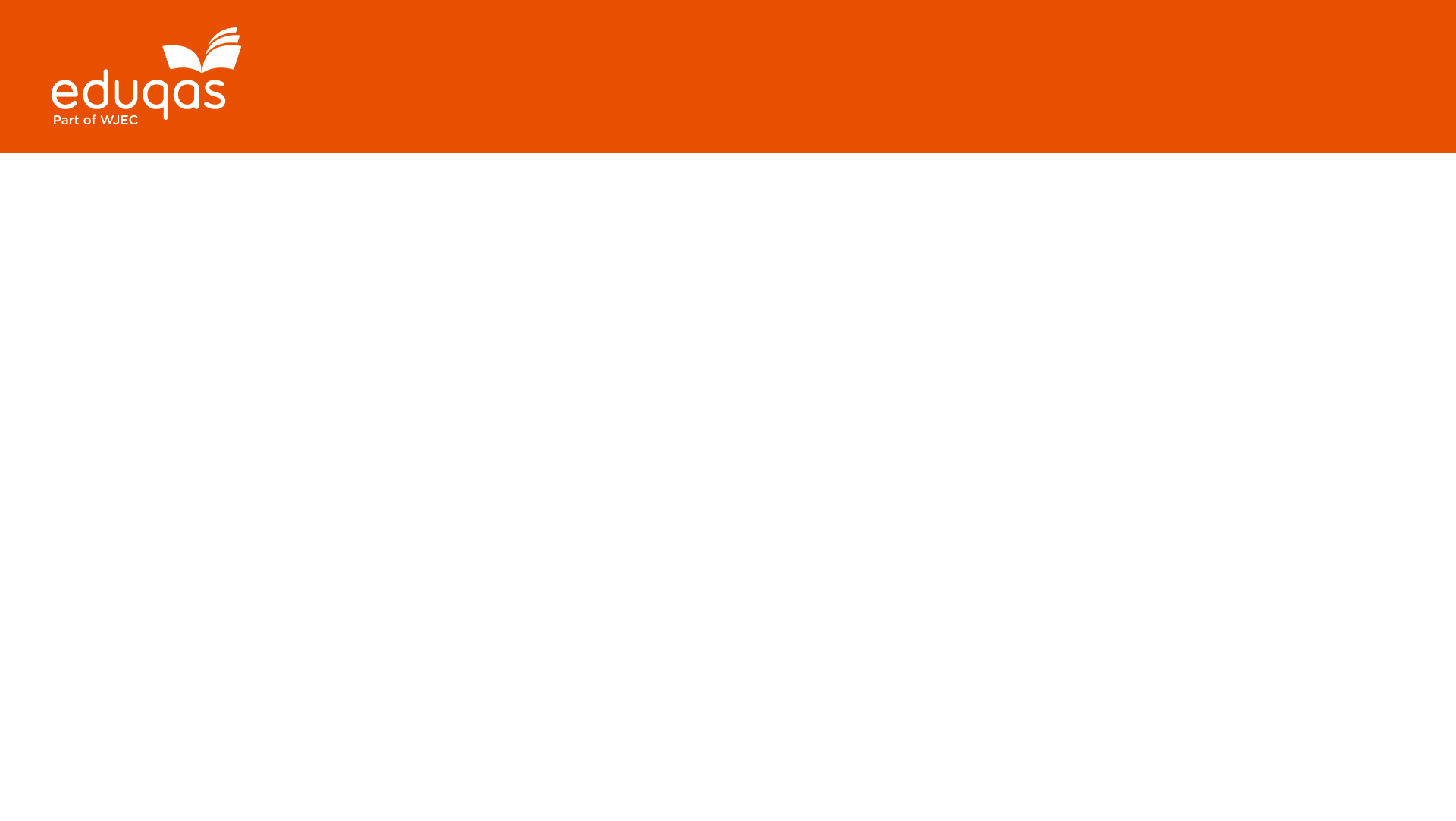 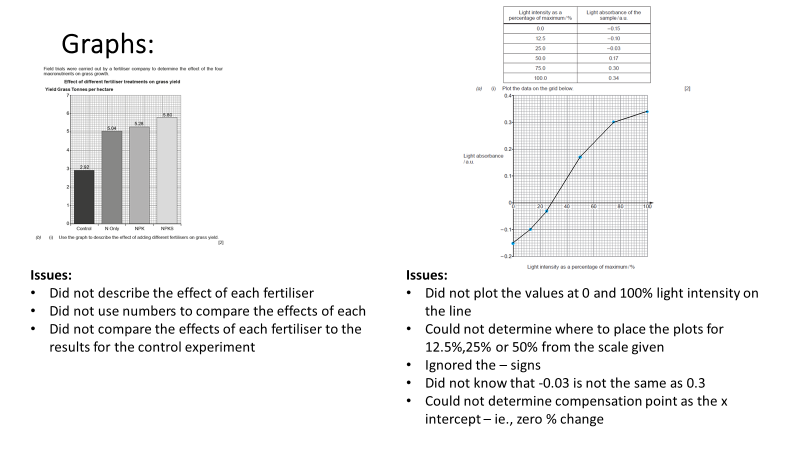 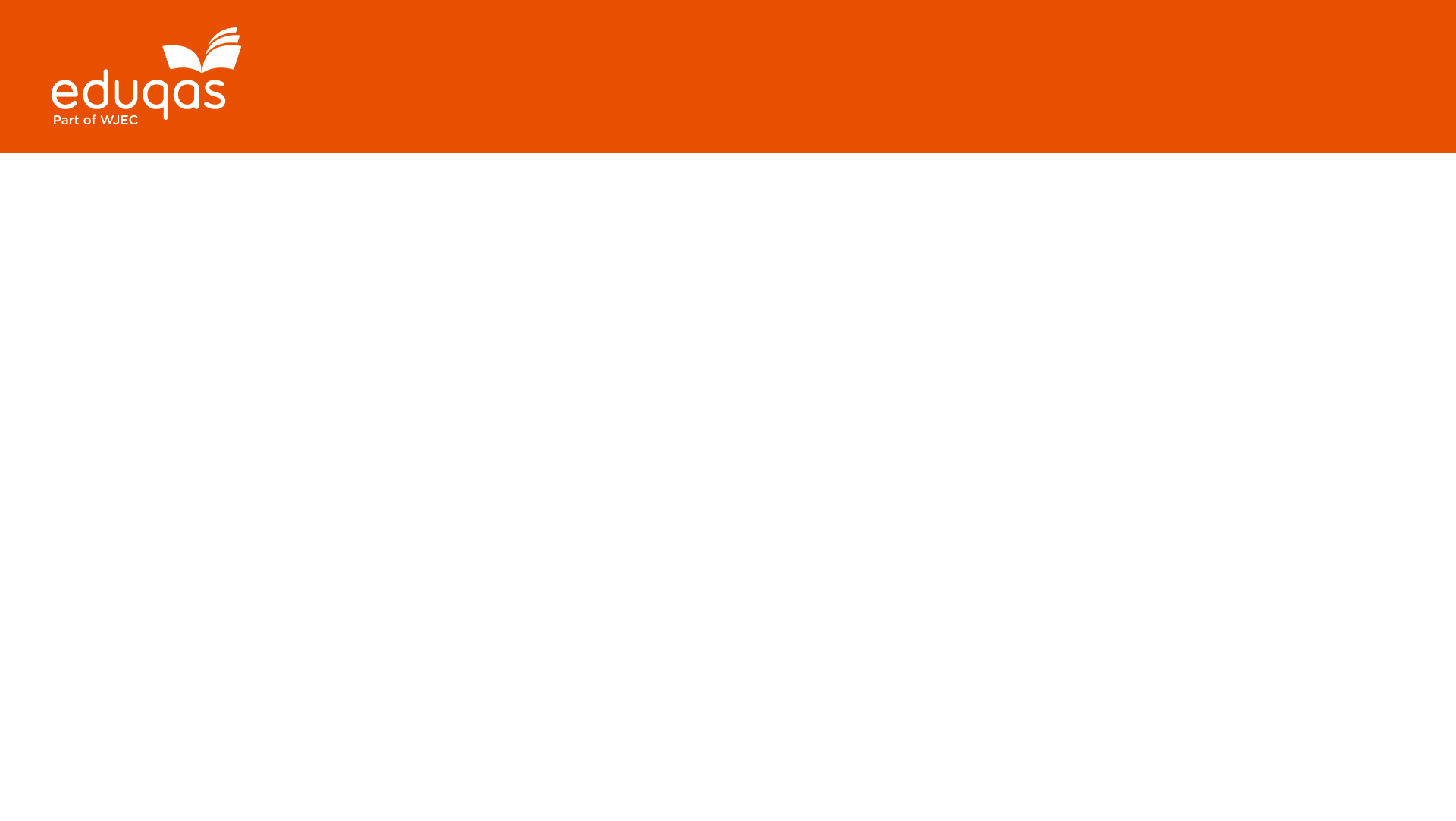 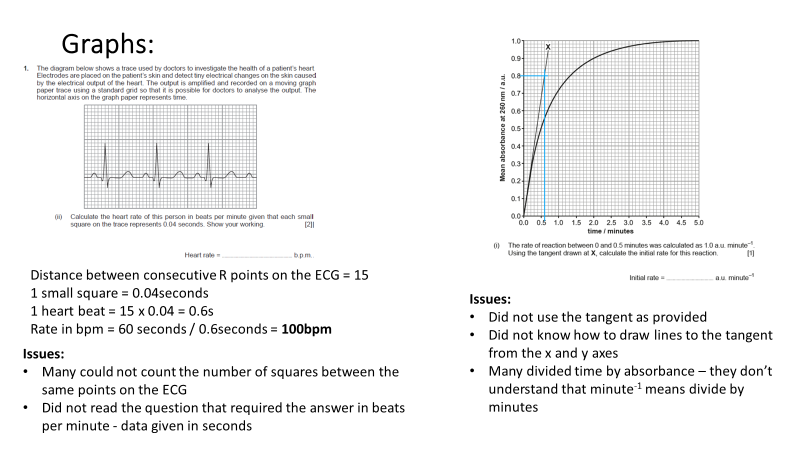 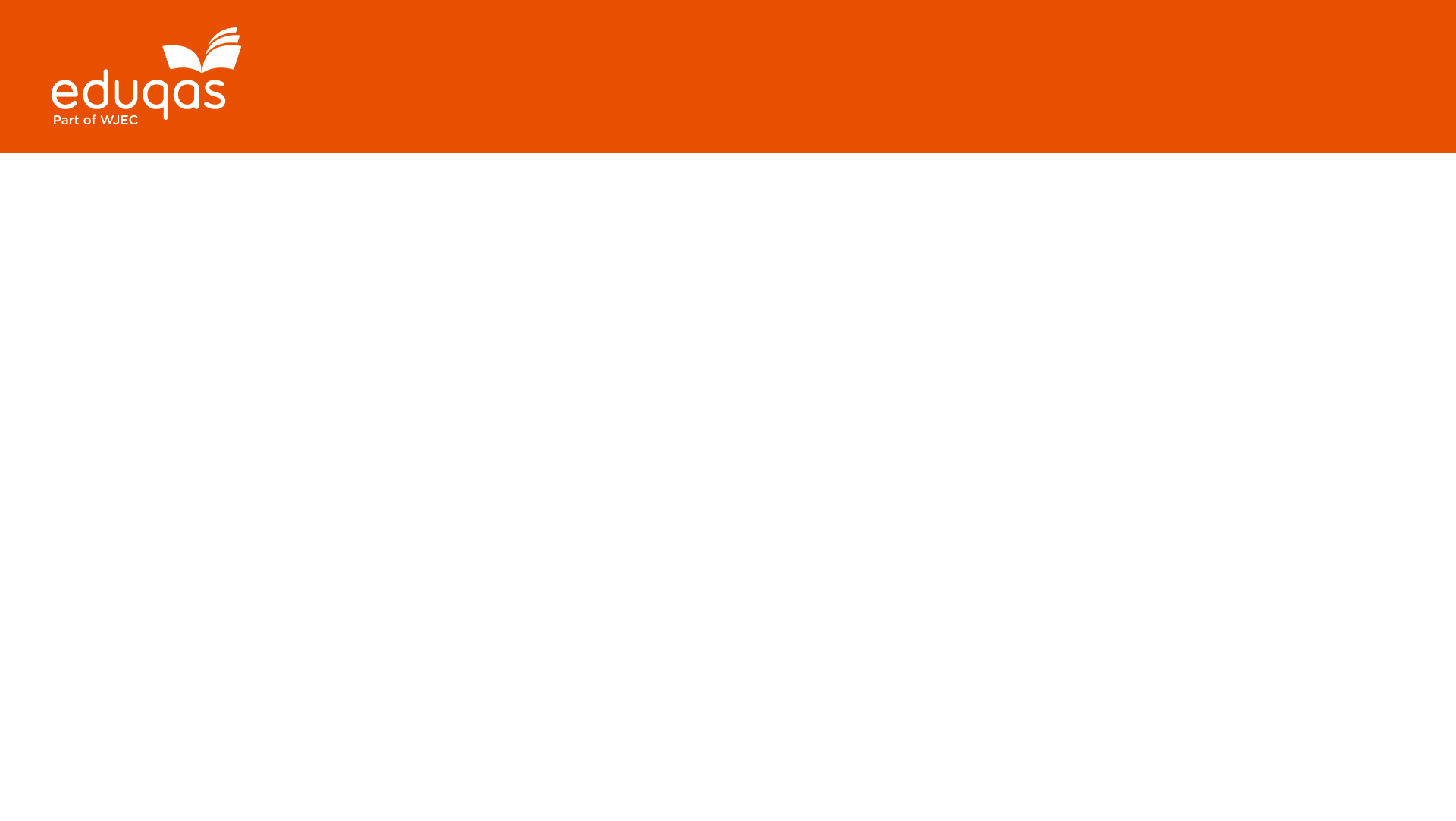 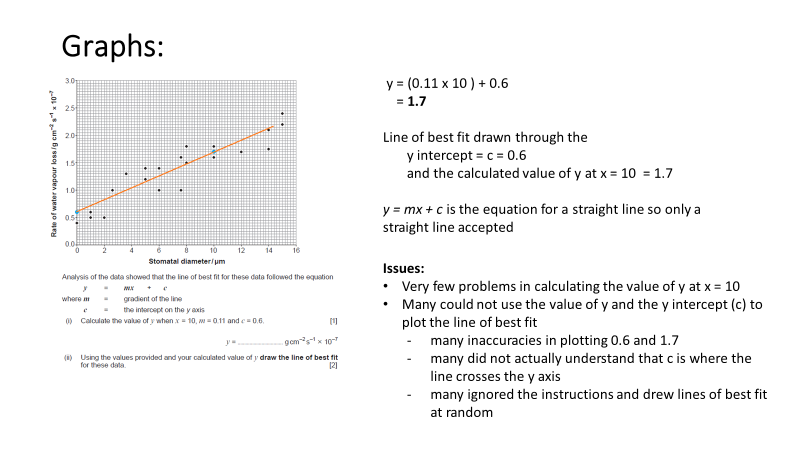 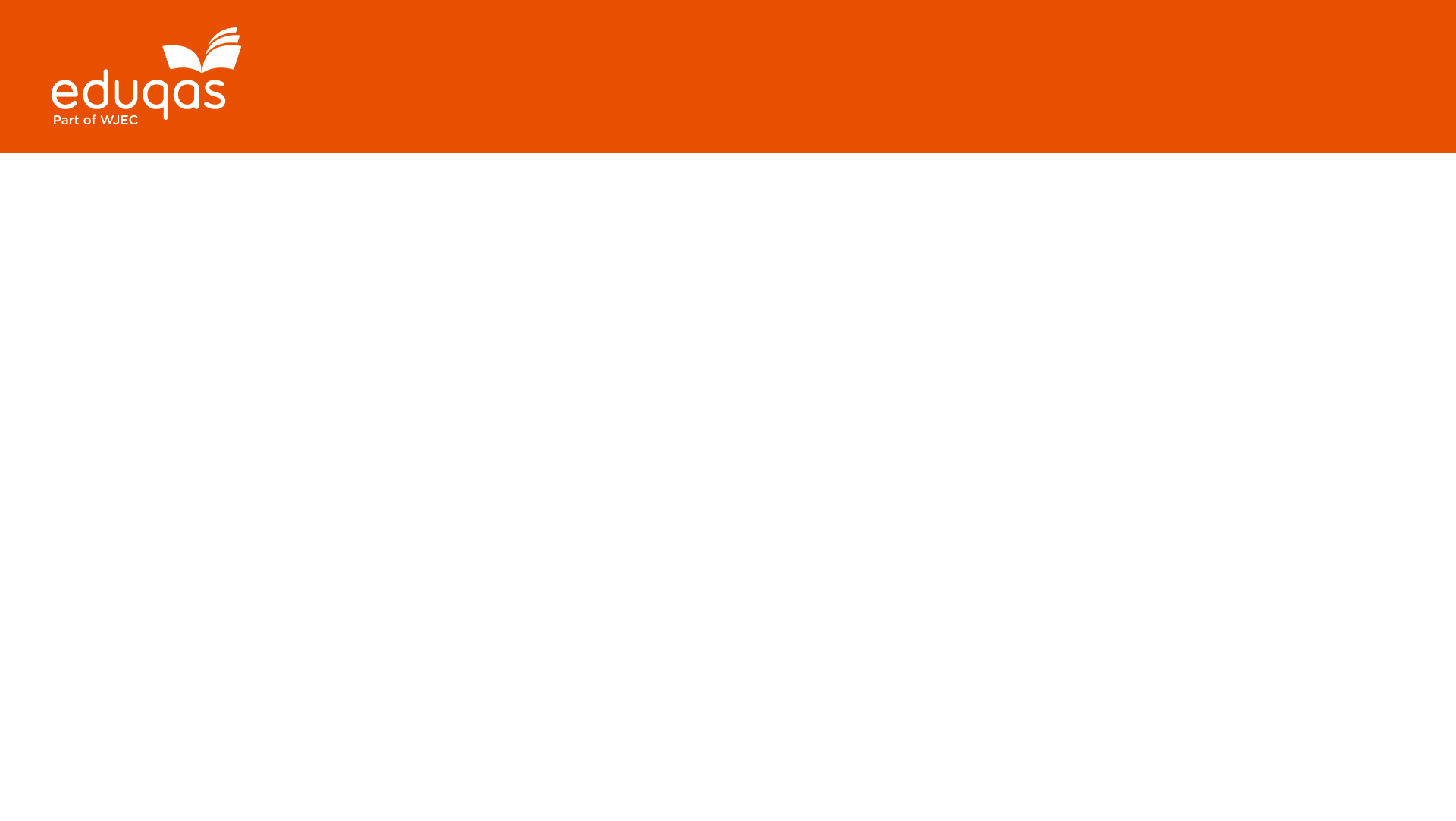 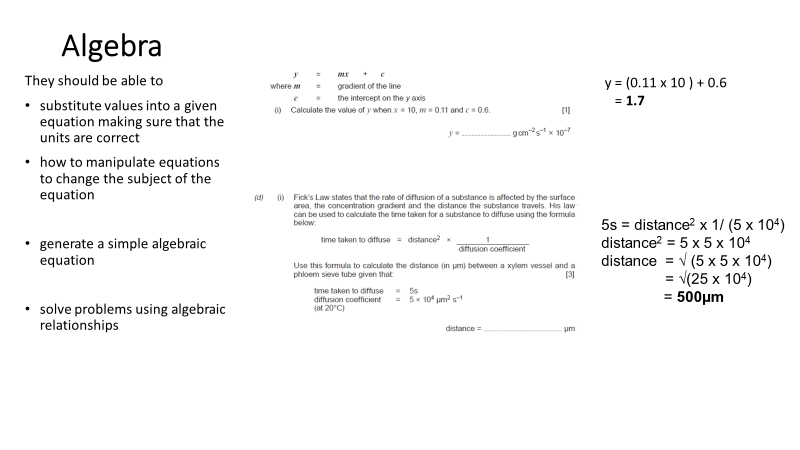 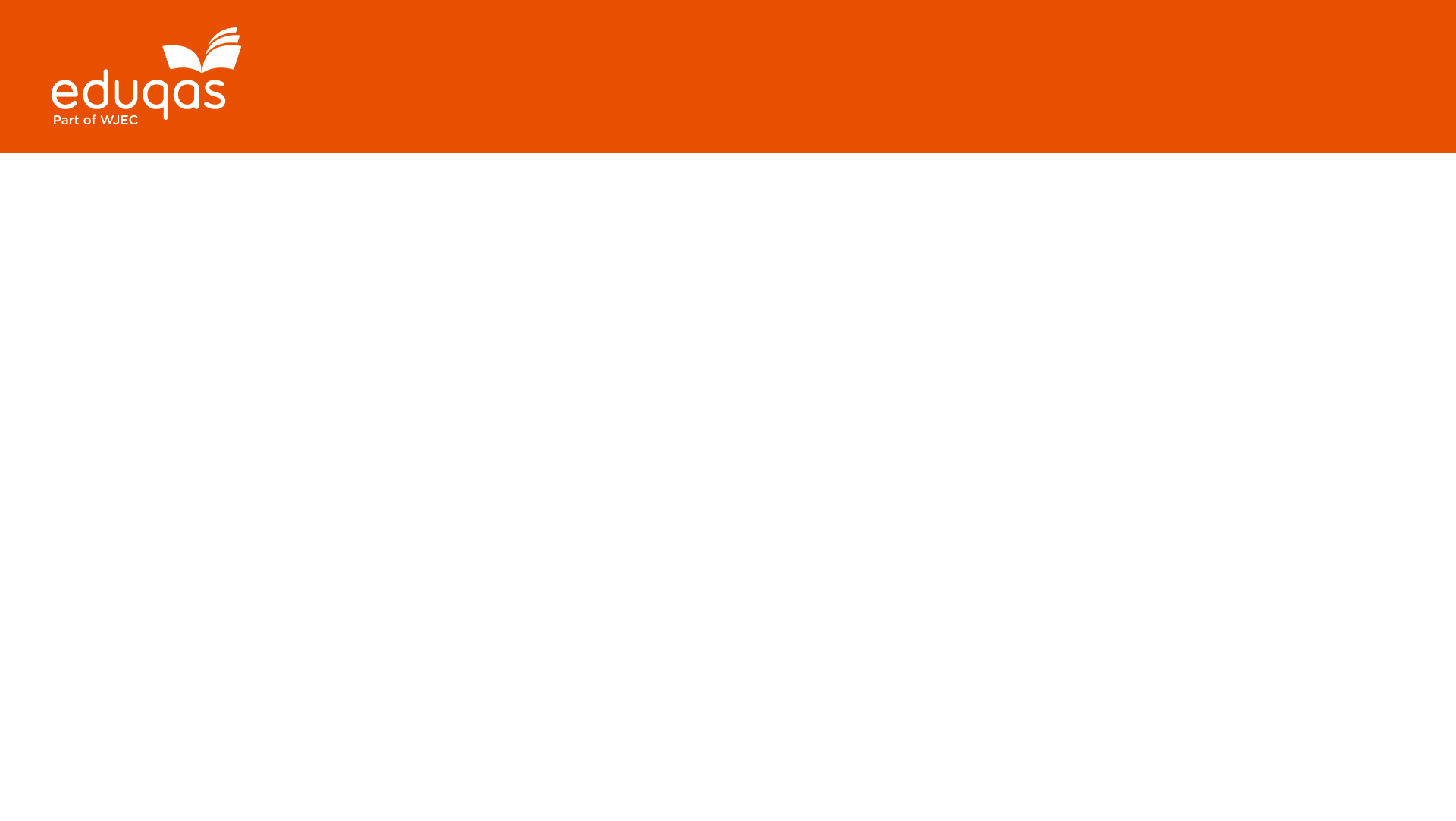 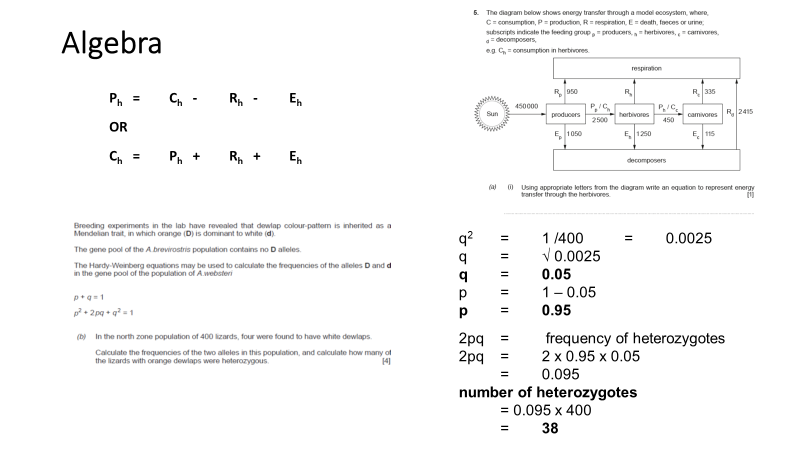 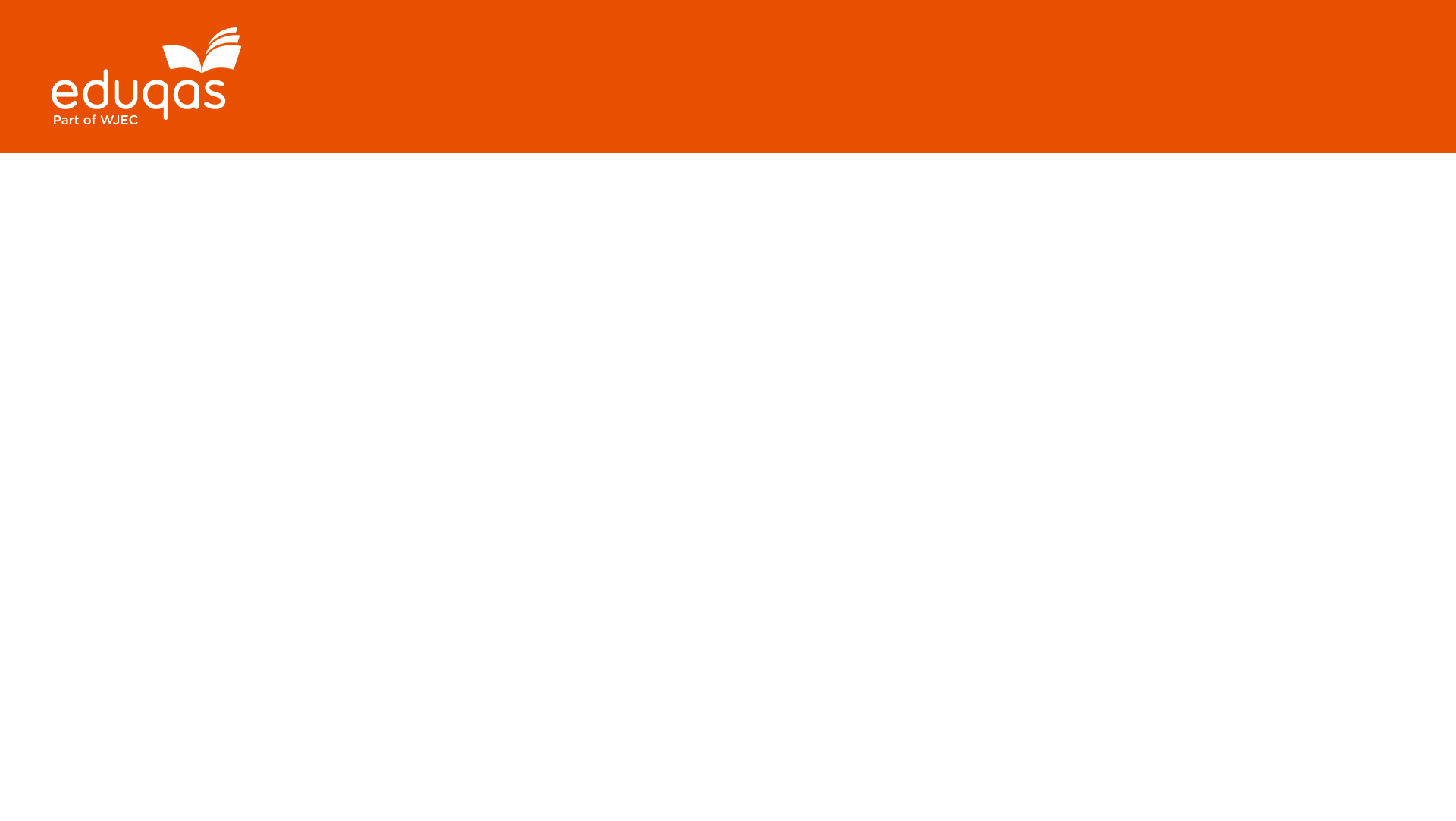 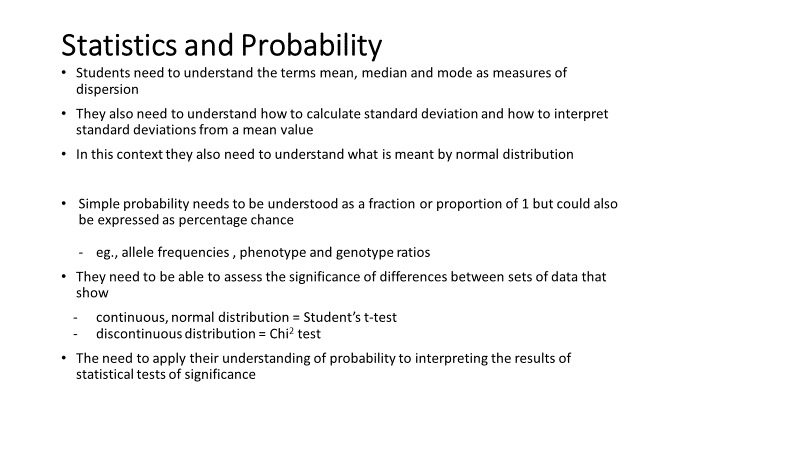 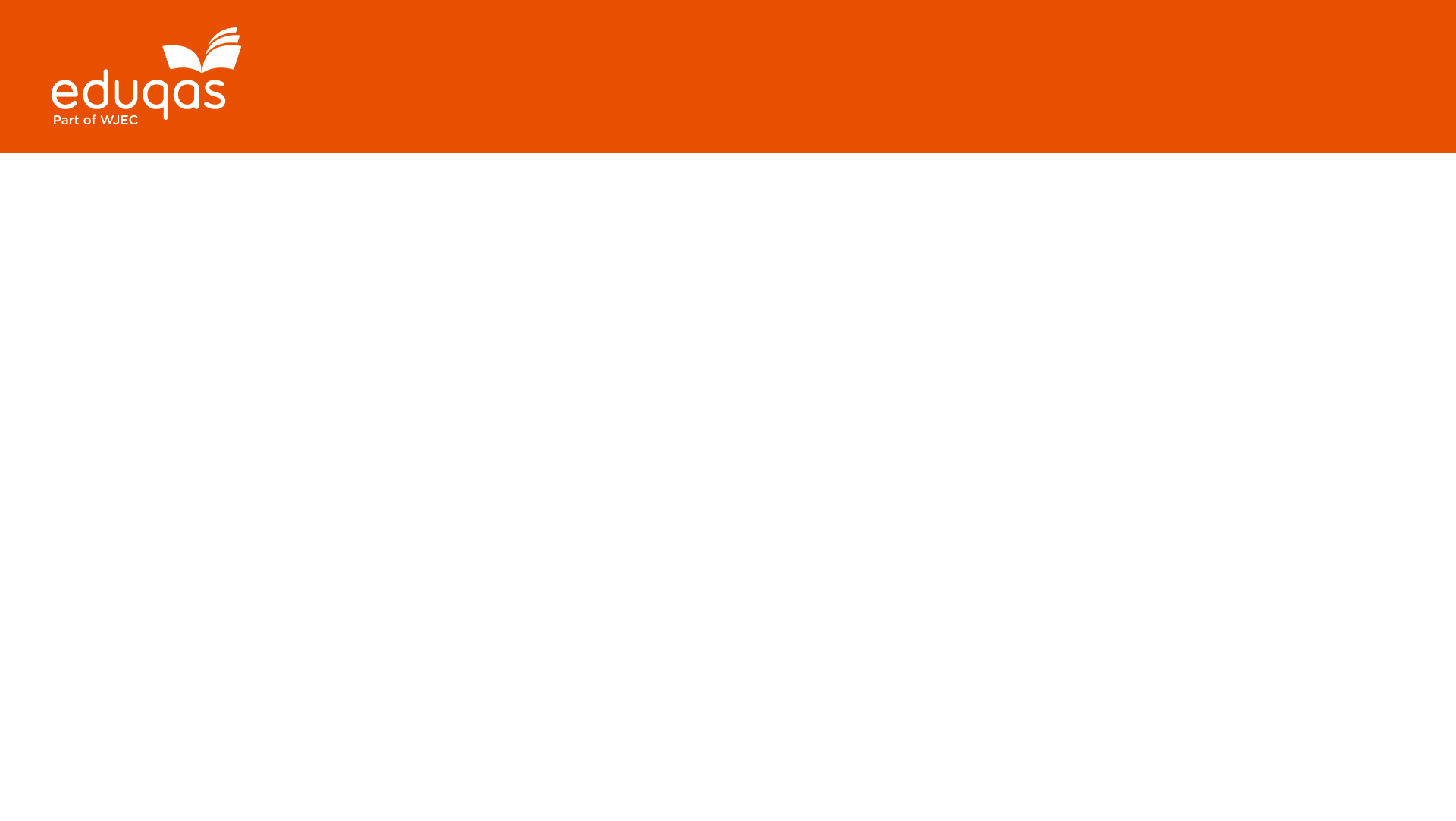 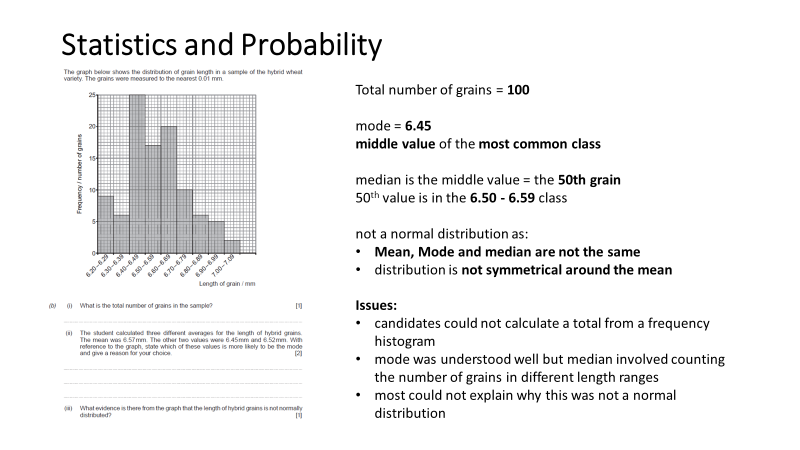 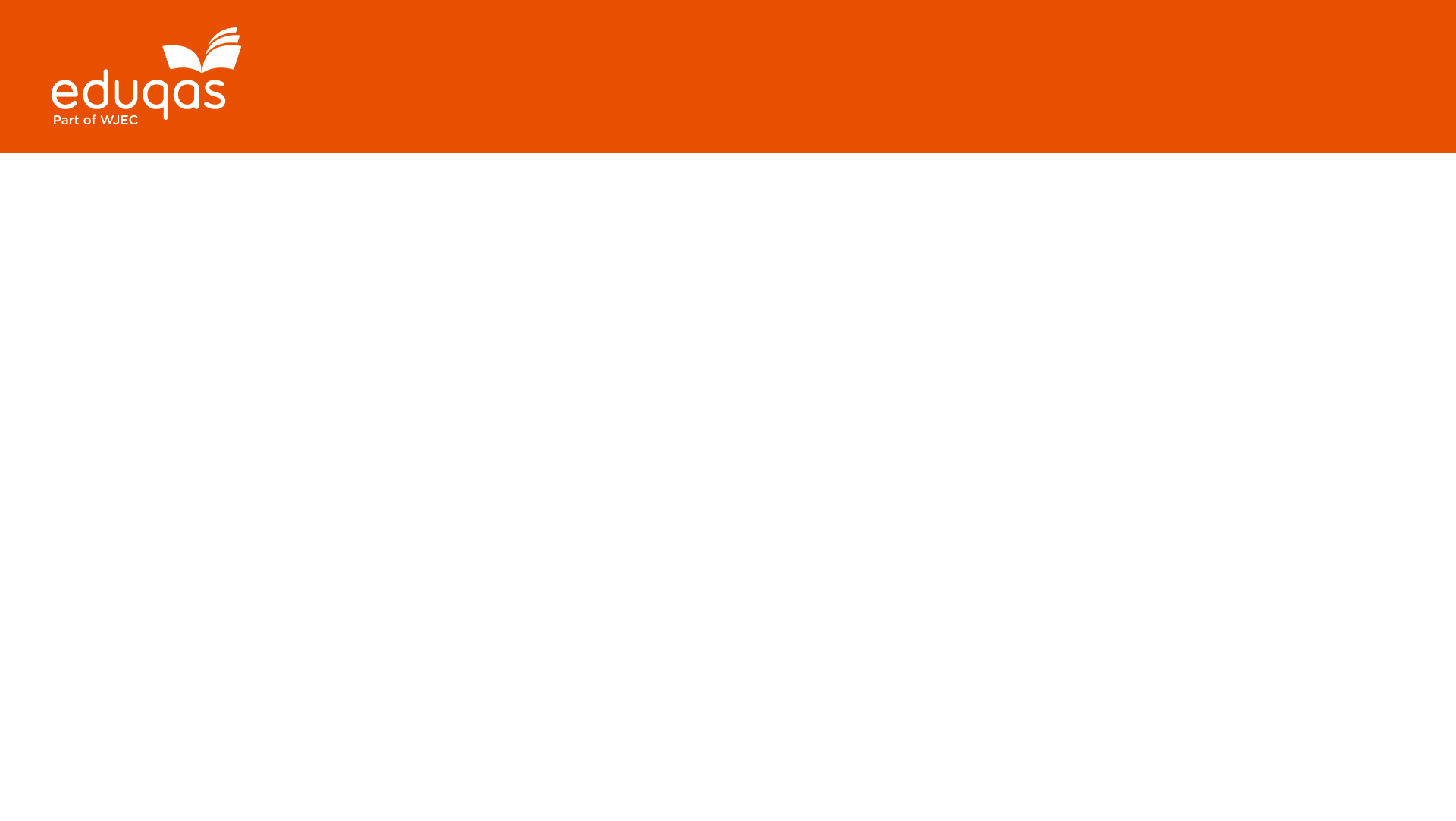 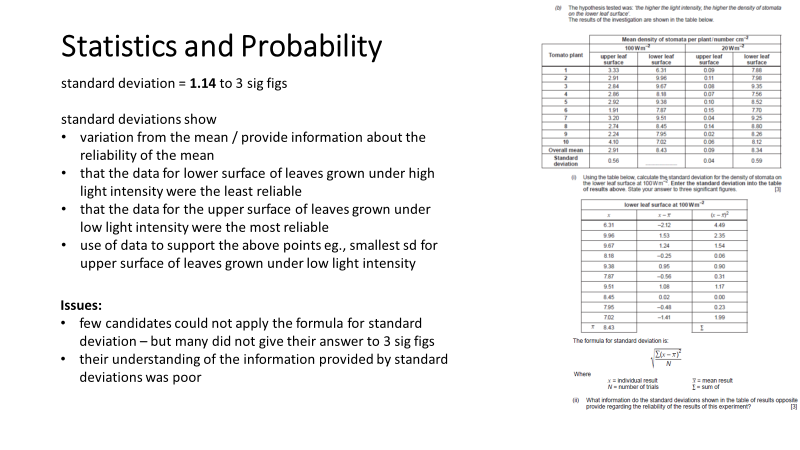 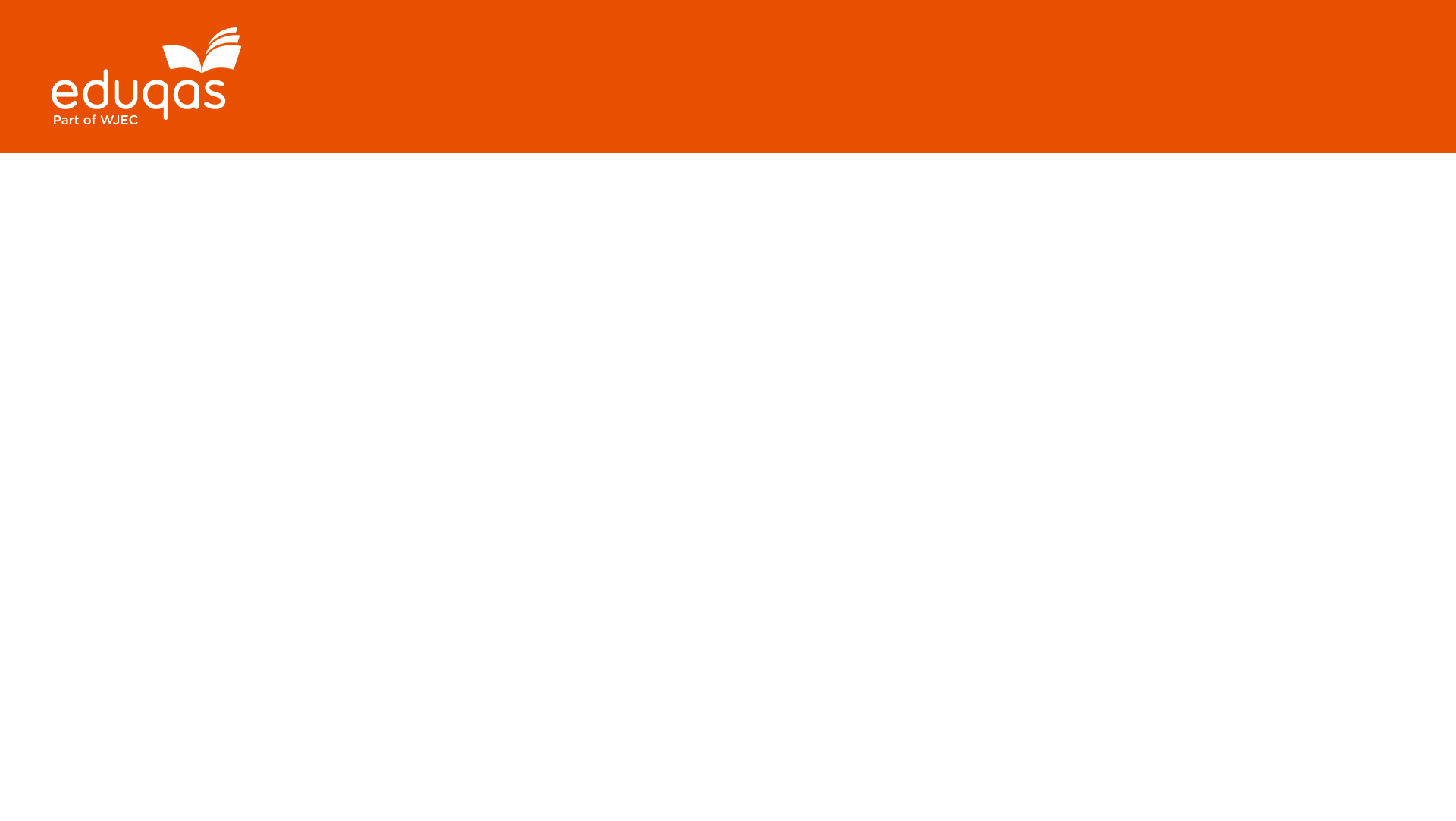 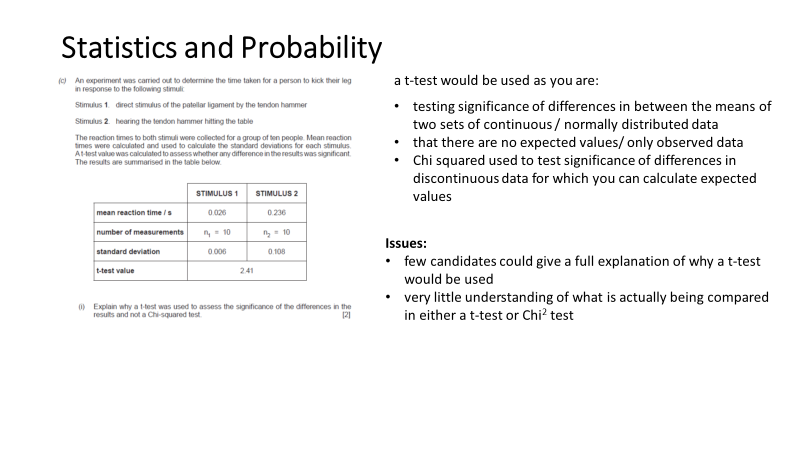 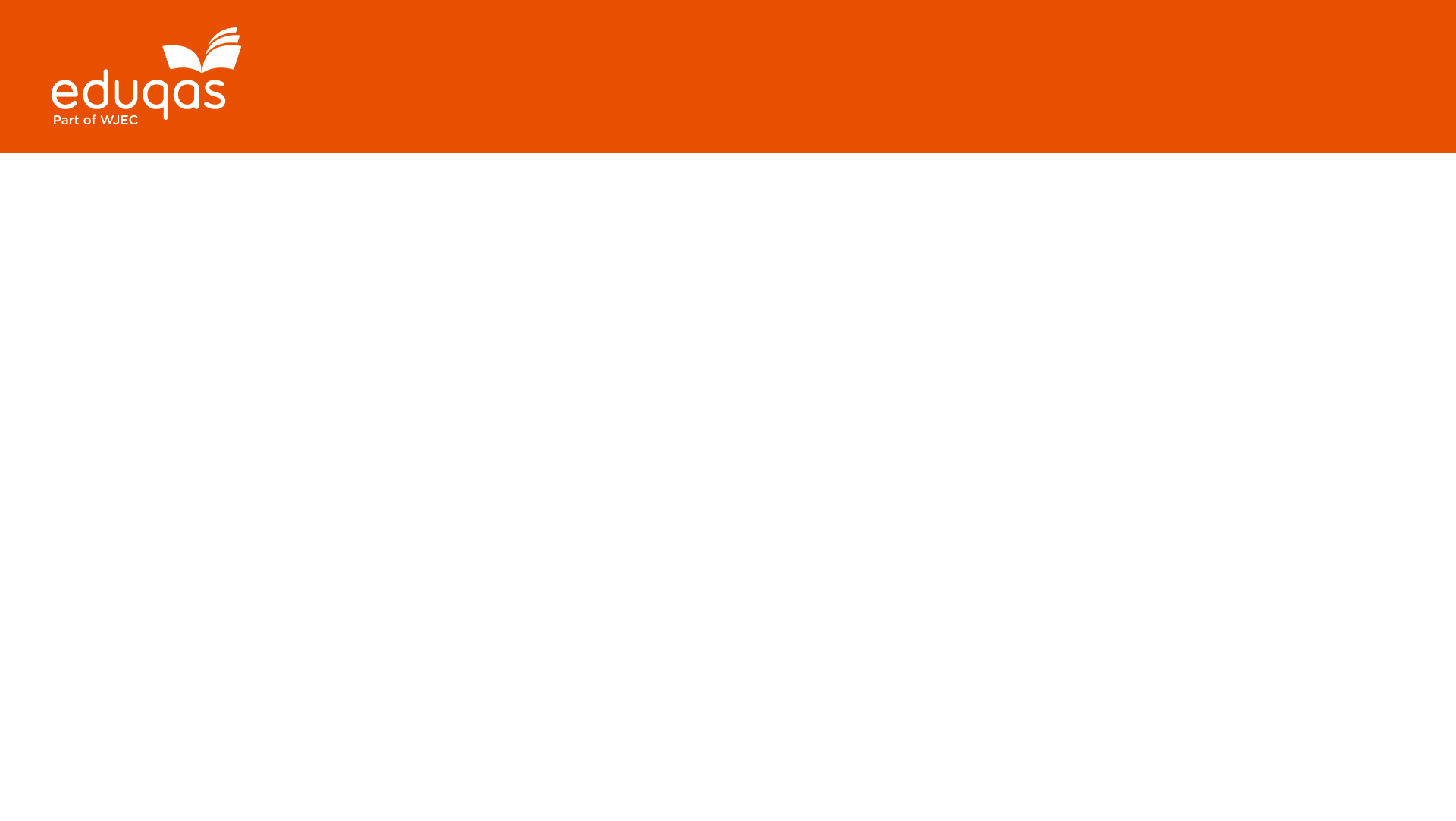 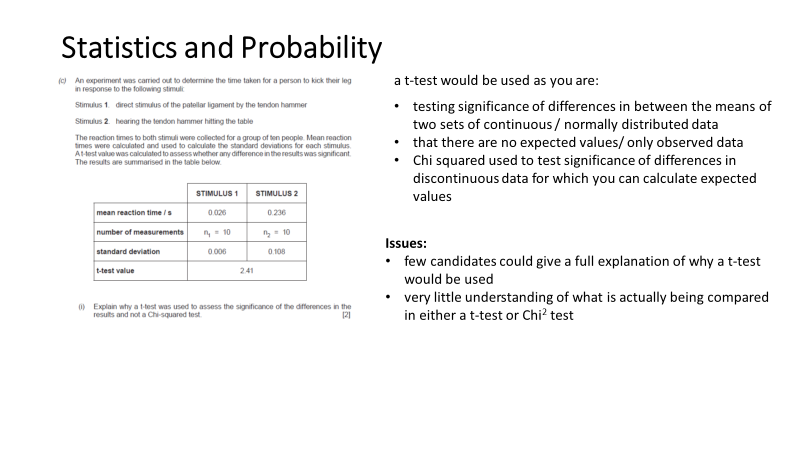 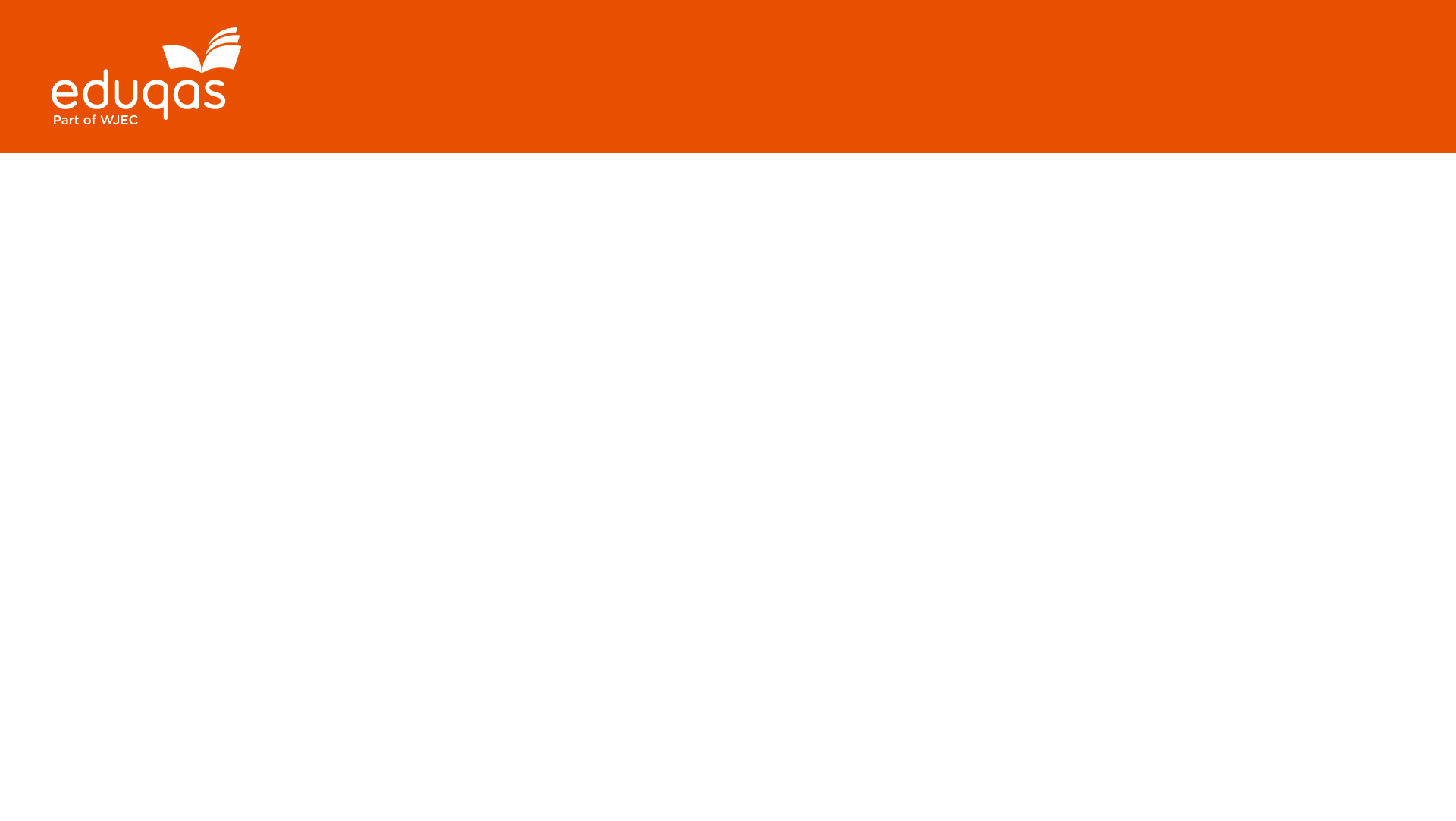 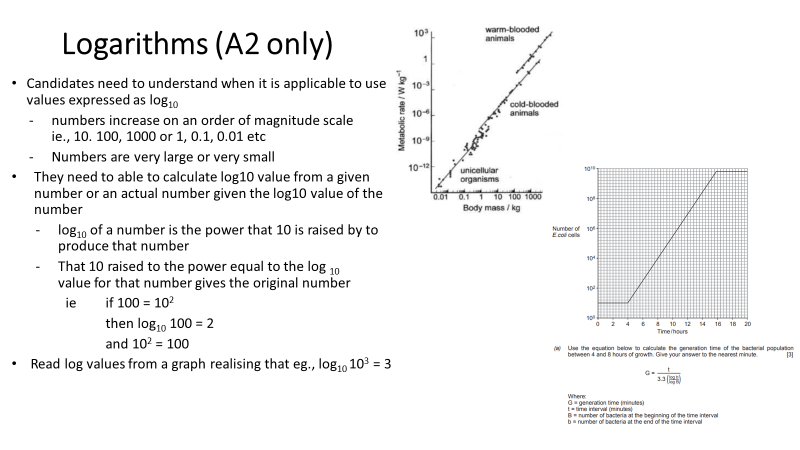